08.02.06 
Строительство и эксплуатация городских путей сообщения
Профессиональный цикл
УЧЕБНАЯ ЛИТЕРАТУРА
ОП.01
 ИНЖЕНЕРНАЯ ГРАФИКА
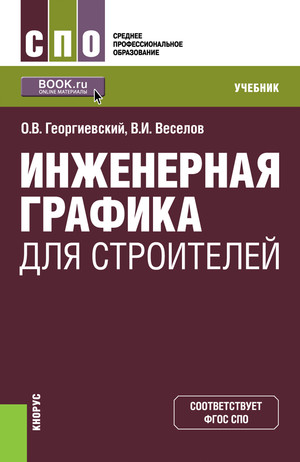 Георгиевский О. В. Инженерная графика для строителей : учебник / О. В. Георгиевский. — Москва : Кнорус, 2022. — 220 с. — (Среднее профессиональное образование). 

Изложена методика инженерного и строительного черчения, приведены приемы построения некоторых наглядных изображений. Указаны единые современные требования стандартов СПДС и ЕСКД по содержанию и графическому оформлению архитектурно-строительных чертежей зданий. Даны сведения о необходимых инструментах и приспособлениях, облегчающих выполнение чертежей. Курс инженерной графики рассматривается применительно ко всем группам строительных специальностей. Соответствует ФГОС СПО последнего поколения.
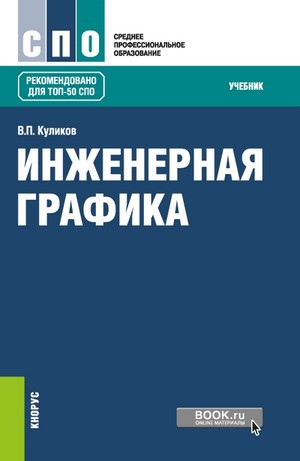 Куликов В. П. Инженерная графика : учебник / В. П. Куликов. — Москва : КноРус, 2023. — 284 с. — (Среднее профессиональное образование).

Учебник охватывает все темы, предусмотренные программой курса «Инженерная графика». Особенность учебника состоит в том, что теоретический материал сочетается с практическими примерами из области машиностроения и правилами выполнения конструкторских документов, отраженных в стандартах. Учебный материал оформлен как текстовый конструкторский документ по стандартам ЕСКД.Соответствует ФГОС СПО последнего поколения.
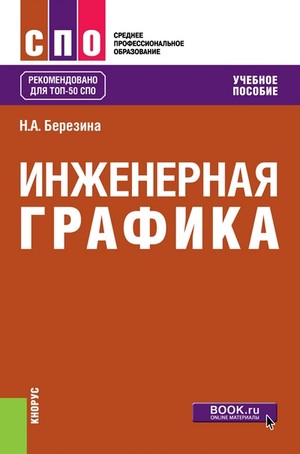 Березина Н. А. Инженерная графика : учебное пособие / Н. А. Березина. – Москва : Альфа-М, НИЦ ИНФРА-М, 2022. — 271 с. — (Среднее профессиональное образование).

Рассматриваются вопросы графического оформления чертежей, схем и печатных плат, даются основы начертательной геометрии, проекционного, технического и строительного черчения.
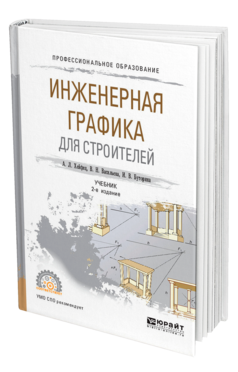 Хейфец А. Л.  Инженерная графика для строителей : учебник для СПО / А. Л. Хейфец, В. Н. Васильева, И. В. Буторина. — 2-е изд., перераб. и доп. — Москва : Издательство Юрайт, 2023. — 258 с. — (Профессиональное образование).

Приведенный учебник обобщает методические разработки авторов по новому наполнению графических заданий в обучении студентов инженерно-строительных специальностей. Эти разработки позволяют заменить традиционный и консервативный курс «ручной» графики на современный курс, основанный на компьютерном моделировании. Приведены теоретические и практические основы построения строительных чертежей. Наряду с традиционными 2D-методами проектирования и построения чертежа большое внимание уделено современным 3D-технологиям и методам. Учебник ориентирован на пакет AutoCAD как наиболее распространенный, универсальный, имеющий мировой уровень графический редактор, широко применяемый в строительном проектировании. Учебник включает теоретический материал, практические рекомендации и примеры для освоения трех разделов курса инженерной графики: перспективы и тени, строительные чертежи гражданского здания, модель и чертеж металлоконструкции фермы.
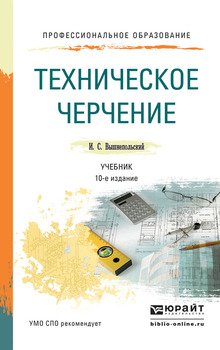 Вышнепольский И. С.  Техническое черчение : учебник для СПО / И. С. Вышнепольский. — 10-е изд., перераб. и доп. — Москва : Издательство Юрайт, 2023. — 319 с. — (Профессиональное образование). 

В учебнике изложены основы геометрического и проекционного черчения, рассмотрены вопросы выполнения и чтения машиностроительных чертежей и схем. Издание содержит краткое изложение теории и упражнения по основным вопросам технического черчения: оформлению чертежей, геометрическим построениям, выполнению и чтению чертежей в системе прямоугольных и аксонометрических проекций, по сечениям и разрезам, по всем вопросам рабочих чертежей и эскизов деталей, изображению и обозначению резьб, правилам вычерчивания зубчатых колес и других изделий, по сборочным чертежам и схемам. Учебник неоднократно издавался не только на русском, но и на многих иностранных языках. При переиздании в учебник вносились изменения, связанные с изменением стандартов Единой системы конструкторской документации (ЕСКД), перерабатывались отдельные параграфы, поэтому учебник соответствует современным требованиям и является одним из лучших среди подобных.
ОП.02
 ТЕХНИЧЕСКАЯ МЕХАНИКА
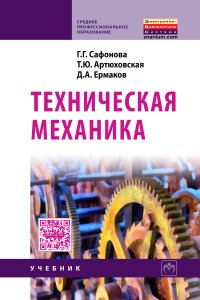 Сафонова Г. Г. Техническая механика: учебник / Г. Г. Сафонова, Т. Ю. Артюховская, Д. А. Ермаков. – Москва: ИНФРА-М, 2022. — 320 с. — (Среднее профессиональное образование).

В учебнике изложены основные положения статики при действии сил на абсолютно твердое тело для плоской системы. Приведены простейшие расчеты элементов конструкций, работающих в условиях растяжения-сжатия, сдвига, изгиба. Даны методы расчета многопролетных статически определимых и неопределимых балок и рам, плоских ферм, подпорных стен. Подробно разобраны примеры решения задач по всем темам и разделам, а также задачи для самостоятельного решения.
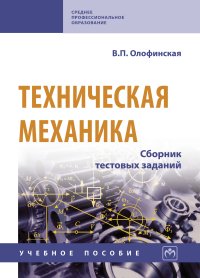 Олофинская В. П. Техническая механика. Сборник тестовых заданий : учебное пособие / В.П. Олофинская. — 2-е изд., испр. и доп. — Москва : ИНФРА-М, 2023. — 132 с. — (Среднее профессиональное образование). 

В сборнике представлены тесты для контроля знаний в рамках изучения курса «Техническая механика» по разделам «Теоретическая механика» и «Сопротивление материалов». По основным темам дисциплин предложено по пять вариантов заданий, содержащих пять вопросов (как теоретических, так и расчетных). К каждому вопросу даны четыре варианта ответов, один из которых правильный.
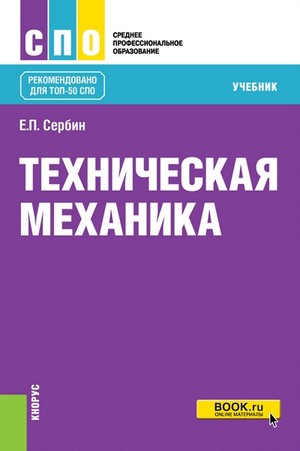 Сербин Е.П. Техническая механика: учебник  / Е.П. Сербин. — Москва : КноРус, 2023. — 399 с. — (Среднее профессиональное образование). 

Содержит три раздела: «Статика», «Сопротивление материалов», «Статика сооружений». Изложены основные положения воздействия сил на твердые тела и условия равновесия, рассмотрена работа материалов и простейших конструктивных элементов, даны расчеты на прочность, устойчивость и жесткость, приведены основы расчета плоских стержневых систем. Теоретические положения и выводы разобраны на примерах. Предлагаются контрольные вопросы и задачи для закрепления изученного материала.
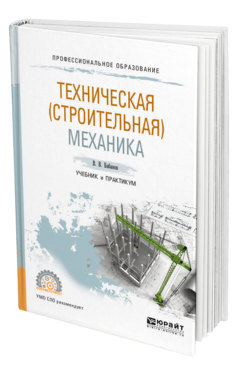 Бабанов В. В.  Техническая (строительная) механика : учебник и практикум для СПО / В. В. Бабанов. — Москва : Издательство Юрайт, 2023. — 487 с. — (Профессиональное образование).

Строительная механика была и остается востребованной и развивающейся наукой, которая обеспечивает проектировщиков современными методами расчета сооружений. Расчеты позволяют совмещать формообразование и оценку прочности, поэлементный расчет и расчет сооружения как единого целого, производить оптимизацию и синтез конструкций. Это дает возможность строить современные, прочные и экономичные сооружения. В учебнике кратко изложены основы теоретической механики, сопротивления материалов и строительной механики. Рассмотрены вопросы образования и анализа расчетных схем сооружений, основные положения статики и сопротивления материалов. Теоретические сведения сопровождаются достаточным для практического освоения количеством примеров.
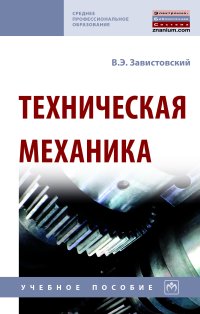 Завистовский В. Э. Техническая механика : учебное пособие / В.Э. Завистовский. — Москва : ИНФРА-М, 2021. — 376 с. — (Среднее профессиональное образование).

Изложены основы теоретической механики с элементами теории механизмов и машин и сопротивления материалов. Приводятся практические занятия по основным разделам курса, включающие краткие теоретические сведения, задачи для аудиторного решения и домашних заданий, а также примеры решения типовых задач. Составлен словарь терминов и определений. Соответствует требованиям федеральных государственных образовательных стандартов среднего профессионального образования последнего поколения. Предназначено для учащихся учреждений среднего профессионального образования.
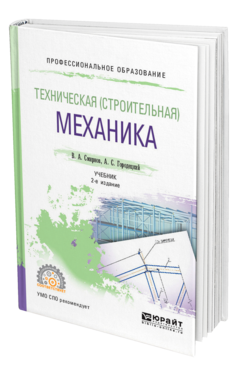 Смирнов В. А.  Техническая (строительная) механика : учебник для СПО / В. А. Смирнов, А. С. Городецкий. — 2-е изд., перераб. и доп. — Москва : Издательство Юрайт, 2023. — 423 с. — (Профессиональное образование).

В учебнике приведены основные положения статически определимых и статически неопределимых систем. При изложении основных разделов курса частично использовано матричное исчисление, удобное для применения современных вычислительных средств. В результате изучения книги читатель научится составлять расчетные схемы для различных типов сооружений, определять параметры устойчивости и равновесия деформируемых систем, определять внутренние усилия, напряжения, деформации, перемещения для различных типов сооружений; познакомится с современными компьютерными средствами поддержки деятельности архитектора и конструктора, технологиями информационного моделирования зданий. Книга снабжена большим количеством примеров, иллюстрирующих рисунков.
ОП.03 
ЭЛЕКТРОТЕХНИКА И ЭЛЕКТРОНИКА
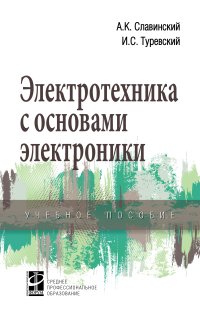 Славинский А. К. Электротехника с основами электроники : учебное пособие / А. К. Славинский, И. С. Туревский. — Москва : ИД «ФОРУМ» : ИНФРА-М, 2022. — 448 с. – (Среднее профессиональное образование).

В учебном пособии излагаются основы расчета электрических цепей постоянного и переменного токов, дается описание электрических машин, электронных приборов, ЭВМ и т.д. Приведены новые материалы по интегральным микросхемам, микропроцессорам и микроЭВМ.
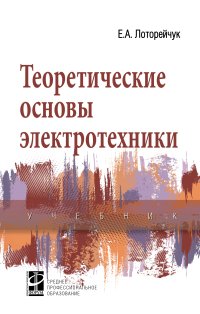 Лоторейчук Е. А. Теоретические основы электротехники : учебник / Е. А. Лоторейчук. — Москва : ИД «ФОРУМ» : ИНФРА-М, 2023. — 317 с. – (Среднее профессиональное образование).

В учебнике излагается теоретический материал и описаны физические явления и процессы, происходящие в электрических и магнитных полях и цепях, а также рассмотрены методы расчета линейных и нелинейных электрических и магнитных цепей постоянного и переменного (синусоидального и несинусоидального) токов.
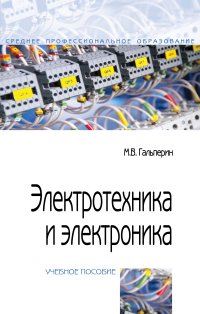 Гальперин М. В. Электротехника и электроника : учебник / М. В. Гальперин. — 2-е изд. — Москва : ФОРУМ : ИНФРА-М, 2023. — 480 с. – (Среднее профессиональное образование).

В учебнике рассмотрены электрические и электромагнитные поля, электрические цепи постоянного и переменного тока, трансформаторы, электрические машины и электропривод, передача и распределение электроэнергии, физические принципы действия, структуры и схемы включения полупроводниковых и фотоэлектронных приборов (диодов, тиристоров, биполярных и полевых транзисторов, фоторезисторов, фото-и светодиодов, фототранзисторов, жидкокристаллических и электронно-лучевых дисплеев и фотоумножителей), типовые электронные узлы и устройства: усилительные каскады, операционные усилители, компараторы, электронные выпрямители, линейные и импульсные стабилизаторы, трансформаторы постоянного тока, генераторы сигналов и таймеры.
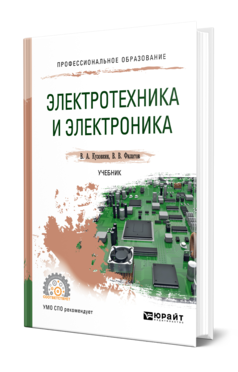 Кузовкин В. А. Электротехника и электроника : учебник для СПО / В. А. Кузовкин, В. В. Филатов. — Москва : Издательство Юрайт, 2023. — 431 с. — (Профессиональное образование). 

Курс содержит базовые темы, отражающие электротехнические подходы к анализу электромагнитных устройств, применяемых в различных областях науки и техники. Задача каждой темы состоит в том, чтобы дать простое и доступное, но достаточно строгое описание совокупности однотипных явлений. Весь материал представлен в одном стиле с единых методических позиций.
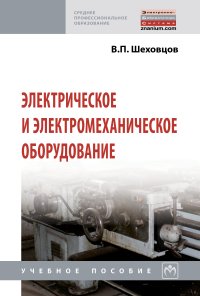 Шеховцов В. П. Электрическое и электромеханическое оборудование : учебник / В. П. Шеховцов. — 3-е изд. — Москва : ИНФРА-М, 2023. — 407 с. — (Среднее профессиональное образование). 

Учебник содержит описание принципов действия основного электрооборудования и области применения электротехнологических установок различного назначения. Рассмотрено электрооборудование общепромышленных установок. Дан материал по металлообрабатывающим станкам различных групп. Большое внимание уделено описанию принципиальных электрических схем управления электроприводом механизмов по новой разработанной методике. В приложениях представлен наиболее современный справочный материал по электродвигателям и условным буквенным обозначениям в электрических схемах для руководства при проектировании.
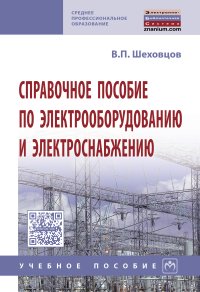 Шеховцов В. П. Справочное пособие по электрооборудованию и электроснабжению : учебное пособие / В.П. Шеховцов. — 3-е изд. — Москва : ИНФРА-М, 2023. — 136 с. — (Среднее профессиональное образование).

Рассмотрены вопросы организации и функционирования вычислительных устройств, машин и систем. Описаны логические, информационные, алгоритмико-вычислительные основы построения систем. Значительное внимание уделено архитектурам вычислительных машин и систем, их классификациям, составным компонентам — информационно-вычислительным и коммутационно-коммуникационным средам. В качестве примера подробно представлены технические, структурные, архитектурные компоненты персональных машин и средства их комплексирования.
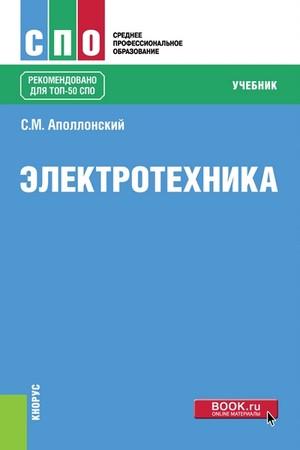 Аполлонский С. М. Электротехника : учебник / С. М. Аполлонский. — Москва : КноРус, 2023. — 292 с. – (Среднее профессиональное образование). 

Рассмотрены базовые вопросы электрических и магнитных цепей постоянного и переменного тока в стационарных и переходных режимах работы, электротехнические устройства, используемые в электрических и магнитных цепях, измерительные приборы и электрические аппараты, а также источники электрической энергии — электрические машины.
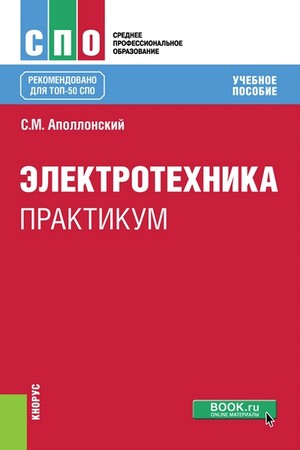 Аполлонский С. М. Электротехника. Практикум : учебное пособие / С. М. Аполлонский. — Москва : КноРус, 2022. — 318 с. – (Среднее профессиональное образование).

Рассмотрены классы типовых задач с решениями и тестовых заданий по дисциплине «Электротехника», а также лабораторный практикум по технологии Multisime и на натурных электротехнических устройствах. Отобран минимум задач по разным разделам дисциплины, но с подробными решениями, которые позволят учащимся в дальнейшем успешнее осваивать специальные электротехнические дисциплины и руководствоваться ими в практической деятельности.
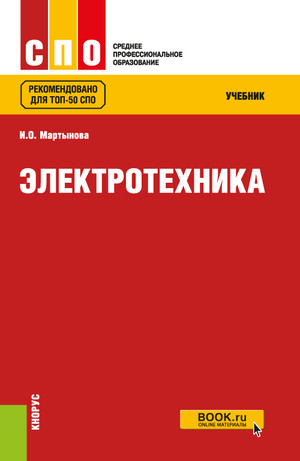 Мартынова И. О. Электротехника : учебник / И.О. Мартынова. — Москва : КноРус, 2023. — 304 с. – (Среднее профессиональное образование).

Рассматриваются физические явления, происходящие в электрическом и магнитном поле, методы расчета цепей постоянного тока, переменного однофазного и трехфазного тока, синусоидального и несинусоидального тока, а также методы измерения параметров электрических цепей. Приводятся примеры и задачи с решениями.
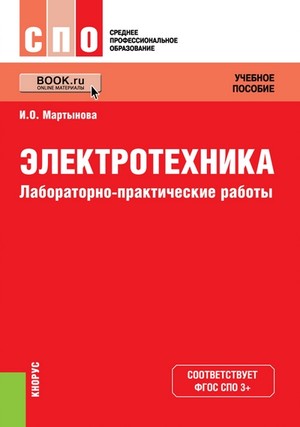 Мартынова И. О. Электротехника. Лабораторно-практические работы : учебное пособие / И.О. Мартынова. — Москва : КноРус, 2023. — 136 с. – (Среднее профессиональное образование).

Представляет собой руководство по выполнению лабораторно-практических работ по электротехнике. К каждой лабораторной и практической работе дана краткая теория по соответствующей теме, также содержит вопросы и задания для самопроверки, проработав которые студенты смогут успешно защитить лабораторные работы и сдать экзамен по электротехнике.
ОП.04 
СТРОИТЕЛЬНЫЕ МАТЕРИАЛЫ И ИЗДЕЛИЯ
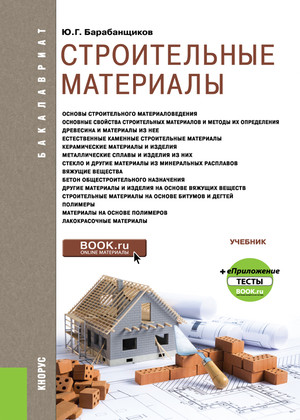 Барабанщиков Ю.Г. Строительные материалы : учебник / Ю.Г. Барабанщиков. — Москва : КноРус, 2023. — 443 с.

Содержит основы строительного материаловедения. Приводятся сведения о происхождении материалов, технологии их производства и связанных с этим особенностях состава и свойств, определяющих возможность их применения в тех или иных условиях эксплуатации. Дается описание методов испытаний и определения показателей качества материалов. Приводятся числовые значения технических характеристик строительных материалов и их зависимость от состава, строения, технологических и иных факторов.
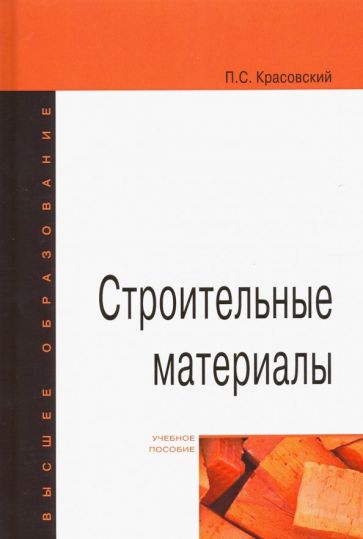 Красовский П. С. Строительные материалы: учебное пособие / Красовский П.С. – Москва : Форум, НИЦ ИНФРА-М, 2022. - 256 с. — (Среднее профессиональное образование).

Учебное пособие является элементом методического обеспечения специализированного модуля «Строительные материалы», входящего в перечень основных образовательных программ бакалавров, магистров и специалистов. Описаны основные виды строительных материалов, их технические свойства и рациональные области применения в строительстве во взаимосвязи с составом и строением материалов. Соответствует требованиям Федеральных государственных образовательных стандартов высшего образования последнего поколения.
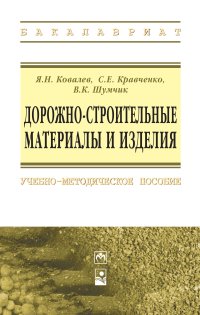 Ковалев Я. Н. Дорожно-строительные материалы и изделия : учебно-методическое пособие / Ковалев Я.Н., Кравченко С.Е., Шумчик В.К. – Москва :НИЦ ИНФРА-М, 2023. - 630 с.

В учебно-методическом пособии изложены основы дорожно-строительного материаловедения и современные представления об универсальных строительных материалах, применяемых в строительстве автомобильных дорог, аэродромных покрытий и инженерно-дорожных транспортных сооружений. Описаны новые перспективные технологии. Особое внимание уделено повышению качества, долговечности и снижению энергоемкости строительных материалов.
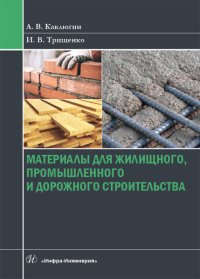 Каклюгин А. В. Материалы для жилищного, промышленного и дорожного строительства : учебное пособие / А. В. Каклюгин, И. В. Трищенко. - Москва ; Вологда : Инфра-Инженерия, 2020. - 260 с.

Описаны методы определения основных свойств и оценки качества природных каменных материалов, древесины, керамического кирпича, важнейших видов минеральных и органических вяжущих веществ, а также заполнителей для цементных растворов и бетонов и минеральных составляющих асфальтобетона. Приведены действующие технические требования, правила проектирования составов и оценки качества сложного кладочного раствора, обычного тяжелого и дорожного бетонов на цементном вяжущем, дорожного горячего асфальтобетона.
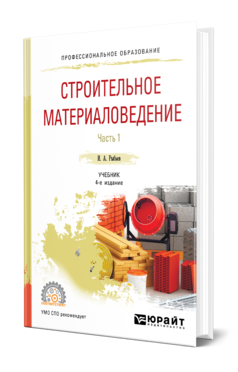 Рыбьев И. А. Строительное материаловедение в 2 ч. Часть 1 : учебник для СПО / И. А. Рыбьев. — 4-е изд., перераб. и доп. — Москва : Издательство Юрайт, 2023. — 275 с. — (Профессиональное образование).

В учебнике впервые изложены основы фундаментальной науки прикладного характера, именуемой строительным материаловедением и состоящей из двух главных взаимосвязанных компонентов - теории и практики. Приводятся новейшие данные по структурообразованию материалов, их прочности, деформации и другим закономерностям общей теории, а также сведения по технологии производства и применению строительных материалов в их широкой номенклатуре. Учебник состоит из двух частей. Первая часть включает в себя теоретические и практические вопросы строительного материаловедения, вторая часть является продолжением первой и также посвящена практике строительного материаловедения.
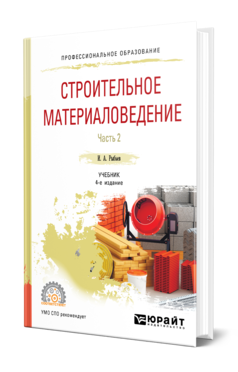 Строительное материаловедение в 2 ч. Часть 2 : учебник для СПО / И. А. Рыбьев. — 4-е изд., перераб. и доп. — Москва : Издательство Юрайт, 2023. — 429 с. — (Профессиональное образование).

В учебнике впервые изложены основы фундаментальной науки прикладного характера, именуемой строительным материаловедением и состоящей из двух главных взаимосвязанных компонентов - теории и практики. Приводятся новейшие данные по структурообразованию материалов, их прочности, деформации и другим закономерностям общей теории, а также сведения по технологии производства и применению строительных материалов в их широкой номенклатуре. Учебник состоит из двух частей. Первая часть включает в себя теоретические и практические вопросы строительного материаловедения, вторая часть является продолжением первой и также посвящена практике строительного материаловедения.
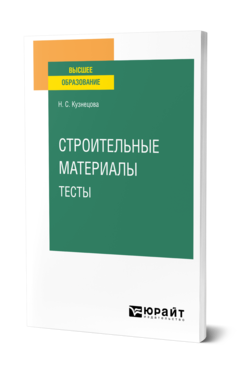 Кузнецова  Н. С.  Строительные материалы. Тесты / Н. С. Кузнецова. — Москва : Издательство Юрайт, 2023. — 65 с.

Представленные тесты предназначены для контроля и оценки качества знаний студентов, изучающих дисциплину «Строительные материалы». Тестовые вопросы охватывают такие ключевые темы курса, как «Природные строительные материалы», «Вяжущие вещества» и «Полимеры в строительстве».
ОП.05 
ОСНОВЫ ИНЖЕНЕРНОЙ ГЕОЛОГИИ
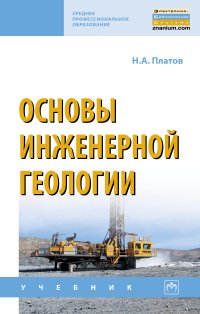 Платов Н. А. Основы инженерной геологии : учебник / Н.А. Платов. — 4-е изд., перераб., доп. и иcпр. - Москва : ИНФРА-М, 2023. — 190 с. — (Среднее профессиональное образование).

Изложены теоретические и практические основы инженерной геологии, геологическое строение и происхождение Земли, рассмотрены минералы горных пород и сами горные породы магматического, осадочного и метаморфического происхождения. Значительное внимание уделено геоморфологическим, геодинамическим, а также гидрогеологическим условиям территории строительства с выделением трех типов подземных вод: верховодки, грунтовых вод и межпластовых. Дана динамика развития различных форм рельефа, обусловленных эндогенными и экзогенными процессами. Приведены зональные элементы инженерно-геологических условий любой территории строительства. Соответствует требованиям федеральных государственных образовательных стандартов среднего профессионального образования последнего поколения. Для студентов учреждений среднего профессионального образования, изучающих инженерную геологию.
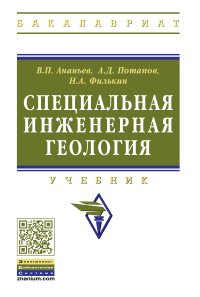 Ананьев В. П. Специальная инженерная геология : учебник / В.П. Ананьев, А.Д. Потапов, Н.А. Филькин. — Москва : ИНФРА-М, 2021. — 263 с.

 В учебнике приведены наиболее важные характеристики грунтов, особенности влияния геологических процессов на принятие проектных решений по возведению линейных сооружений, технологиям их возведения в различных геологических условиях, предотвращению воздействия негативных процессов на эксплуатацию дорог и аэродромов. Рассмотрены принципы организации и проведения инженерно-геологических изысканий для дорожного строительства, описаны методы изыскания для различных стадий жизненного цикла проектов дорог и аэродромов.
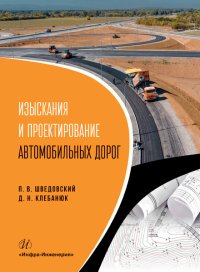 Шведовский П. В. Изыскания и проектирование автомобильных дорог : учебное пособие / П. В. Шведовский, Д. Н. Клебанюк. - Москва ; Вологда : Инфра-Инженерия, 2021. - 616 с.

Изложены основные теории транспортных потоков и приведены методики расчета движения автомобилей. Особое внимание уделено вопросам проектирования плана, продольного и поперечных профилей автомобильных дорог, а также расчетам дорожных одежд. Рассмотрены вопросы проектирования сооружений дорожного водоотвода, малых водопропускных сооружений, а также основы проектирования пересечений и примыканий автомобильных дорог. Описано ландшафтное проектирование, приведены особенности проектирования автомагистралей, дорог в сложных природных условиях, их обустройства и технических изысканий.
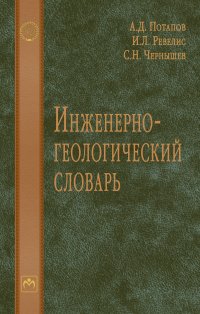 Потапов А. Д.  Инженерно-геологический словарь/ А. Д. Потапов, И. Л. Ревелис,  С. Н. Чернышев. — Москва : НИЦ ИНФРА-М, 2023. — 336 с. 

Приведено толкование терминов, используемых в геологии, геоморфологии, инженерной геологии, инженерной сейсмологии, гидрогеологии, геоэкологии и при инженерных изысканиях в строительстве, терминов употребительных и малоупотребительных, которые зачастую вызывают затруднения у студентов и магистрантов строительных и других технических вузов при изучении природоведческих дисциплин и особенно при использовании неадаптированных материалов инженерных изысканий для разработки дипломных проектов, а также других выпускных квалификационных работ.
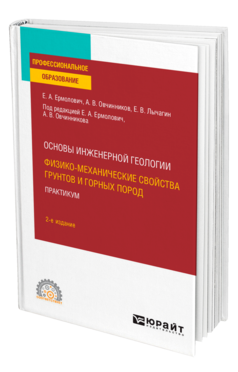 Ермолович Е. А.  Основы инженерной геологии: физико-механические свойства грунтов и горных пород. Практикум : учебное пособие для СПО / Е. А. Ермолович, А. В. Овчинников, Е. В. Лычагин. — 2-е изд. — Москва : Издательство Юрайт, 2023. — 289 с. — (Профессиональное образование).

В учебном пособии рассмотрена методика проведения лабораторных работ по определению физико-механических характеристик грунтов и горных пород. Все представленные работы соответствуют ГОСТам, изложены в виде методических указаний и сопровождаются описанием приборов, аппаратуры и вспомогательного оборудования. Рассмотрены методы изучения механических характеристик грунтов и горных пород с использованием современного автоматизированного лабораторного оборудования. Практическим указаниям по определению физико-механических характеристик предшествуют краткие теоретические положения грунтоведения, механики грунтов и горных пород.
ОП.06 
ГЕОДЕЗИЯ
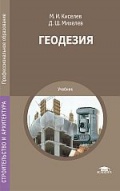 Киселев М. И. Геодезия : учебник / М. И. Киселев, Д.Ш. Михелев.- 13-е изд. стер. – Москва : Академия, 2020. - 384 с. — (Среднее профессиональное образование). 

В учебнике даны общие сведения по геодезии, картографии и топографии; геодезическим приборам, методам геодезических измерений, вычислений и оценке точности их результатов; инженерно-геодезическим работам, выполняемым при изыскании, проектировании и строительстве инженерных сооружений. Изложены методы изысканий, производства разбивочных работ, исполнительных съемок. Приведены материалы по геодезическому обеспечению кадастра, лесоустройству, привязке горных выработок, наблюдению за деформациями сооружений, лицензированию, организации геодезических работ и технике безопасности при их проведении.
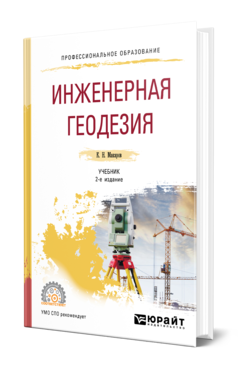 Макаров К. Н.  Инженерная геодезия : учебник для СПО / К. Н. Макаров. — 2-е изд., испр. и доп. — Москва : Издательство Юрайт, 2023. — 243 с. — (Профессиональное образование).

В курсе даются основные понятия о форме и размерах Земли, системах координат в геодезии, угловых, линейных и высотных измерениях и соответствующих приборах, геодезических съемках, принципах работы систем глобального позиционирования GPS, цифровом и математическом моделировании местности, геодезических работах в строительстве. Изложение материала в курсе построено таким образом, чтобы максимально облегчить самостоятельную работу студентов при изучении основ инженерной геодезии.
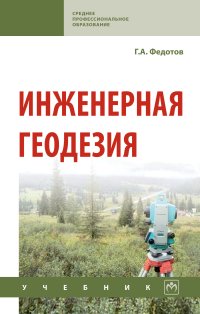 Федотов Г. А. Инженерная геодезия : учебник / Г.А. Федотов. — 6-е изд., перераб. и доп. — Москва : ИНФРА-М, 2023. — 479 с. — (Среднее профессиональное образование).

Изложены основы инженерной геодезии, показано значение ее в народном хозяйстве и обороне страны. В отличие от ранее изданных учебников в настоящем издании кроме традиционных сведений по инженерной геодезии дана информация по цифровым картам, используемым в геоинформационных системах ГИС, а также цифровым ЦММ и математическим МММ моделям местности, являющимся основой современного автоматизированного проектирования САПР, по инженерно-геодезическим методам и процессам, вобравшим в себя последние достижения компьютерных технологий: электронной и компьютерной тахеометрии, спутниковой навигации, дистанционному зондированию, лазерному сканированию, цифровой фотограмметрии.
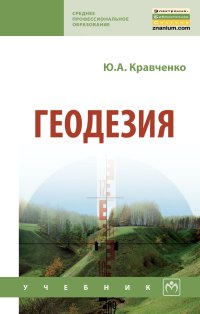 Кравченко Ю. А. Геодезия : учебник / Ю. А. Кравченко. — Москва: ИНФРА-М, 2022. — 344 с. — (Среднее профессиональное образование).

В учебнике приводятся сведения о предмете геодезии, ее истории, изложены методы измерения углов и расстояний на земной поверхности, измерения превышений, методы построения и обработки плановых и высотных съемочных сетей, представлены способы выполнения плановых и высотных съемок, рассмотрены геодезические работы при проведении инженерно-геодезических изысканий, выносе проектов в натуру, при возведении инженерных сооружений и зданий, методы контроля соответствия фактических значений геометрических параметров объектов капитального строительства их проектным значениям.
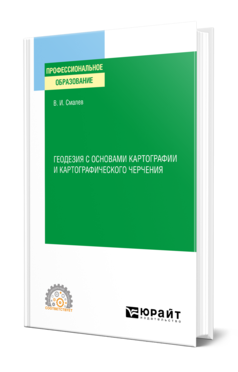 Смалев В. И.  Геодезия с основами картографии и картографического черчения : учебное пособие для СПО / В. И. Смалев. — Москва : Издательство Юрайт, 2023. — 189 с. — (Профессиональное образование).

В курсе нашли отражение основные вопросы геодезии как науки, подробно рассмотрены вопросы, связанные с горизонтальной и вертикальной съемками, приведены основные элементы теории погрешностей измерений. В основных разделах рассмотрены вопросы назначения и устройства геодезических приборов, их поверок и методик пользования ими; организации и технологии геодезических работ; ведения вычислительной и графической обработки полевых измерений.
ОП.07 
СТРОИТЕЛЬНЫЕ МАШИНЫ И СРЕДСТВА МАЛОЙ МЕХАНИЗАЦИИ
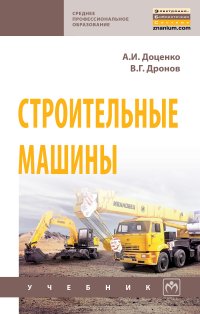 Доценко А. И. Строительные машины : учебник / А.И. Доценко, В.Г. Дронов. — Москва : ИНФРА-М, 2021. — 533 с. — (Среднее профессиональное образование).

В учебнике рассмотрены основные типы строительных машин, используемых в промышленном, гражданском и коммунальном строительстве. Даны назначение, конструкции и описание рабочих процессов машин, области их применения, технико-экономические и эксплуатационные характеристики, а также основы их эксплуатации. Приведены основные элементы гидропривода и систем автоматического управления строительными машинами.
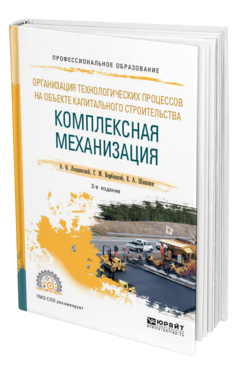 Лещинский А. В.  Организация технологических процессов на объекте капитального строительства: комплексная механизация : учебное пособие для СПО / А. В. Лещинский, Г. М. Вербицкий, Е. А. Шишкин. — 2-е изд., испр. и доп. — Москва : Издательство Юрайт, 2023. — 231 с. — (Профессиональное образование). 

В учебном пособии рассмотрены особенности строительных объектов на примере автомобильных дорог, работ при их возведении и технологии их выполнения. Особое внимание уделяется задачам организации механизированных работ прогрессивным методами с оптимизацией их параметров. Контрольные вопросы для самопроверки, расположенные в конце книги, помогут студентам лучше усвоить материалы учебного пособия.
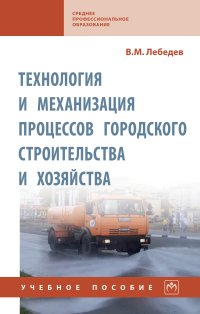 Лебедев В. М. Технология и механизация процессов городского строительства и хозяйства : учебное пособие / В. М. Лебедев. — Москва : ИНФРА-М, 2022. — 330 с. — (Среднее профессиональное образование).

В учебном пособии изложены сведения о строительных машинах и механизмах, технологии и механизации погрузочно-разгрузочных, земляных работ, возведении бетонных и железобетонных конструкций, монтаже строительных конструкций, возведении многоэтажных кирпичных зданий и выполнении кровельных работ. В приложениях приведены технические характеристики строительной техники и монтажных приспособлений.
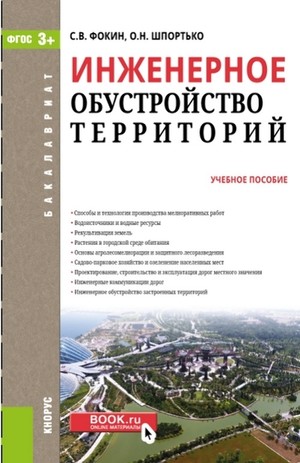 Фокин С.В. Инженерное обустройство территорий : учебное пособие / С.В. Фокин, О.Н. Шпортько. — Москва : КноРус, 2019. — 380 с.

Города и поселки строятся на площади, которую характеризуют определенные условия: рельеф, уровень грунтовых вод, возможность затопления паводковыми водами и т.д. Средства инженерного обустройства позволяют сделать территорию площади наиболее пригодной для строительства и эксплуатации архитектурных сооружений. В учебном пособии рассматриваются способы и технологии инженерного обустройства территорий: мелиоративные работы, орошение, рекультивация земель, агролесомелиорация, защитное лесоразведение, озеленение, строительство дорог и др.
Лещинский, А. В.  Подъемно-транспортные, строительные, дорожные машины и оборудование : учебное пособие для СПО / А. В. Лещинский. — 2-е изд., доп. — Москва : Издательство Юрайт, 2023. — 270 с. — (Профессиональное образование).

В курсе представлен обзор основных машин, применяемых при сооружении водохозяйственных объектов, добыче полезных ископаемых, строительстве автомобильных дорог, газо- и нефтепроводов, промышленных и коммунальных сооружений. Кратко рассмотрены механические передачи, детали передач и специальные узлы и детали грузоподъемных машин. Представлены основные сведения о машинах для земляных работ, поскольку эти работы по своему удельному весу в общих объемах строительных работ являются наиболее массовыми и трудоемкими. Рассмотрены уплотняющие машины, необходимые для уплотнения грунтов при возведении насыпей автомобильных дорог, железнодорожных магистралей, при укладке аэродромных покрытий и др. Большое внимание уделено грузоподъемным машинам, широко используемым для выполнения строительно-монтажных работ в гражданском, промышленном и энергетическом строительстве. Представлены машины для бурения шпуров, скважин и ям в грунтах и скальных породах, а также машины и оборудования для сооружения свайных фундаментов. Отражены основы рациональной эксплуатации машин и оборудования — организация своевременного проведения профилактических и ремонтных работ без существенного отвлечения машин от производства.
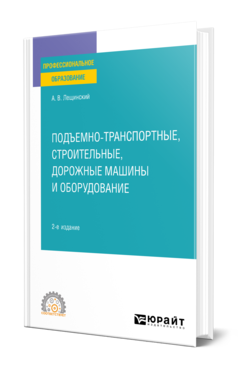 ОП.08 
ПРОЕКТНО-СМЕТНОЕ ДЕЛО
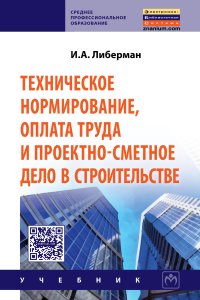 Либерман И. А. Техническое нормирование, оплата труда и проектно-сметное дело в строительстве : учебник / И. А. Либерман. — Москва : ИНФРА-М, 2022. — 400 с. — (Среднее профессиональное образование).

Рассмотрены основные теоретические, методические и практические положения дисциплины на базе ее учебной программы для среднего профессионального образования. Тем не менее учебник может быть использован студентами других учебных заведений, а также руководителями и специалистами производственно-технических служб заказчиков (инвесторов), строительных и проектных организаций.
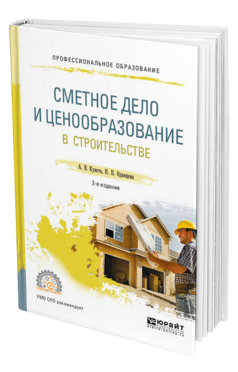 Кукота А. В.  Сметное дело и ценообразование в строительстве : учебное пособие для СПО / А. В. Кукота, Н. П. Одинцова. — 2-е изд., перераб. и доп. — Москва : Издательство Юрайт, 2023. — 201 с. — (Профессиональное образование). 

В учебном пособии рассмотрены основные принципы и особенности ценообразования в строительстве, виды проектно-сметной документации, вопросы методологии определения цены на строительную продукцию, систематизированы действующие правила подсчета объемов строительных работ для составления сметной документации.
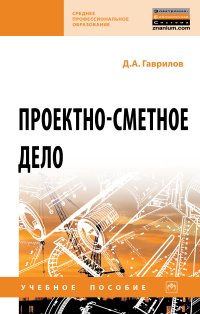 Гаврилов Д. А. Проектно - cметное дело : учебное пособие / Д. А. Гаврилов. – Москва : Альфа – М ; ИНФРА-М, 2023. – 352 с. : ил. — (Среднее профессиональное образование).

Излагаются основы проектно-сметного дела и организации строительного проектирования. Приводятся примеры расчетов и способы составления документов, форм, актов и смет с учетом специфики работ и объектов. Приложения 1—9 содержат формы и образцы необходимой документации.
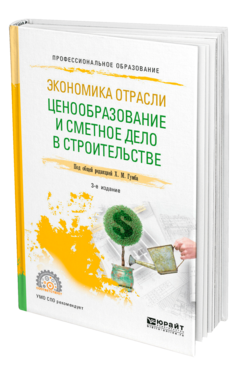 Экономика отрасли: ценообразование и сметное дело в строительстве : учебное пособие для СПО / Х. М. Гумба [и др.] ; под общей редакцией Х. М. Гумба. — 3-е изд., перераб. и доп. — Москва : Издательство Юрайт, 2023. — 372 с. — (Профессиональное образование).

Рассмотрены цели, задачи и методы ценообразования на строительную и проектную продукцию. Представлены основные положения по определению стоимости строительной продукции, методы расчета составляющих стоимости объектов жилищно-гражданского и промышленного назначения. Изложены основы действующей в Российской Федерации системы ценообразования и сметного нормирования в строительстве. Предложена методика определения стоимости проектных работ на основе укрупненных показателей. Особое внимание уделено влиянию договорных отношений на стоимость строительной продукции.
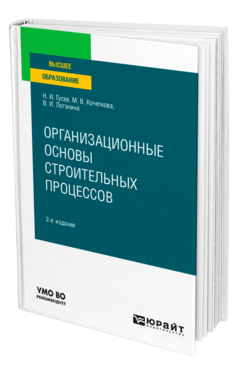 Гусев Н. И.  Организационные основы строительных процессов : учебное пособие / Н. И. Гусев, М. В. Кочеткова, В. И. Логанина. — 2-е изд., перераб. и доп. — Москва : Издательство Юрайт, 2023. — 305 с.

В учебном пособии приведена основная документация, регламентирующая выполнение технологических процессов и оплату труда исполнителей. Изложены организационные меры, направленные на улучшение качества строительной продукции. Рассмотрено влияние на технологические процессы некоторых материалов и полуфабрикатов, обладающих изменяющимися во времени физико-механическими свойствами. Представлены некоторые типовые задачи, даны примеры их решения. Содержатся указания по соблюдению требований экологической безопасности и охраны труда. Учебное пособие направлено на развитие у студентов способности проводить предварительное технико-экономическое обоснование проектных расчетов, разрабатывать проектную и рабочую техническую документацию, контролировать соответствие разрабатываемых проектов и технической документации заданию, стандартам, техническим условиям и другим нормативным документам.
ОП.09
  ЭКОНОМИКА    ОРГАНИЗАЦИИ
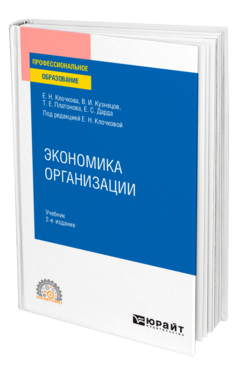 Экономика организации : учебник для СПО / Е. Н. Клочкова, В. И. Кузнецов, Т. Е. Платонова, Е. С. Дарда ; под редакцией Е. Н. Клочковой. — 2-е изд., перераб. и доп. — Москва : Издательство Юрайт, 2023. — 382 с. — (Профессиональное образование).

В учебнике рассматриваются методологические аспекты статистической и экономической оценки деятельности предприятия в зависимости от комплекса взаимосвязанных факторов и условий функционирования. В издании освещена вся система взаимосвязанных показателей, характеризующая основные области деятельности организаций, представлены методы статистического анализа и оценки финансовых, производственно-экономических результатов деятельности предприятия, выявления факторов, определяющих эффективность работы. Учебник содержит множество конкретных примеров. В конце каждой главы предусмотрены вопросы для самоконтроля, а также практические задания, позволяющие проверить качество усвоения изложенного материала.
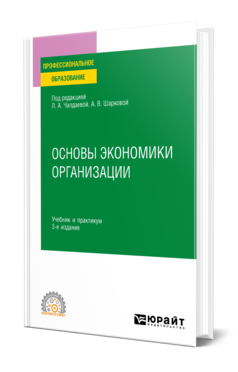 Основы экономики организации : учебник и практикум для СПО / Л. А. Чалдаева [и др.] ; под редакцией Л. А. Чалдаевой, А. В. Шарковой. — 3-е изд., перераб. и доп. — Москва : Издательство Юрайт, 2023. — 344 с. — (Профессиональное образование). 

Курс содержит подробно изложенный материал, который позволит получить целостное представление об устройстве экономики организации и ее роли в экономической системе страны. Изложение классических основ экономической теории сочетается с освещением актуальных проблем управления организацией: инновационно-инвестиционная, социально ответственная деятельность организации и др. Практикум, представленный как задачами с разбором решений, так и многочисленными заданиями для самостоятельного выполнения, позволит развить навыки, необходимые будущему управленцу.
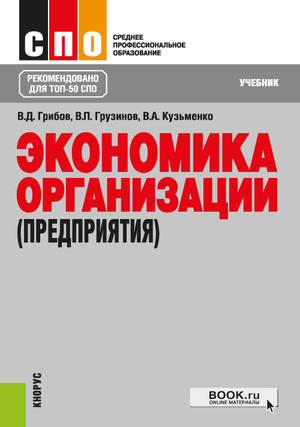 Грибов В.Д.  Экономика организации (предприятия) : учебник / В.Д. Грибов, В.П. Грузинов, В.А. Кузьменко. — Москва : КноРус, 2023. — 407 с. — (Среднее профессиональное образование).

Изложены основные вопросы, связанные с деятельностью организации в условиях рыночных отношений. Рассмотрены механизм функционирования и организационно-правовые формы предприятий, вопросы организации производственного процесса, пути повышения качества продукции, роль основного и оборотного капитала. Освещены вопросы логистики, ценообразования, оплаты труда и управления финансами. Дан анализ экономических показателей в оценке эффективности работы предприятия. Уделено внимание принципам внешнеэкономической деятельности. Приведены вопросы для самопроверки и задания для самостоятельных расчетов.
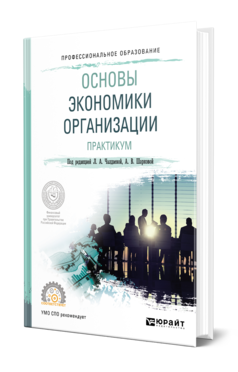 Основы экономики организации. Практикум : учебное пособие для СПО / Л. А. Чалдаева [и др.] ; под редакцией Л. А. Чалдаевой, А. В. Шарковой. — Москва : Издательство Юрайт, 2023. — 299 с. — (Профессиональное образование).

Перед вами Практикум, созданный в помощь для усвоения материала, изложенного в учебнике «Экономика организации» под редакцией профессора Л. А. Чалдаевой и профессора А. В. Шарковой. Оба издания подготовлены одним коллективом авторов. Каждая из 18 глав Практикума содержит введение с кратким изложением теоретического материала, задачи, тесты, практические задания с элементами исследовательского характера, открытые вопросы или вопросы для размышления, ситуационные задания. Особое внимание уделено кейсам и заданиям по работе со справочно-правовыми системами. После каждой главы приводится список нормативных документов и рекомендуемой литературы, позволяющий учащимся выполнить задания, закрепить теоретический материал и приобрести знания, навыки и опыт практического характера. В конце издания даны решения к задачам и ответы к тестам.
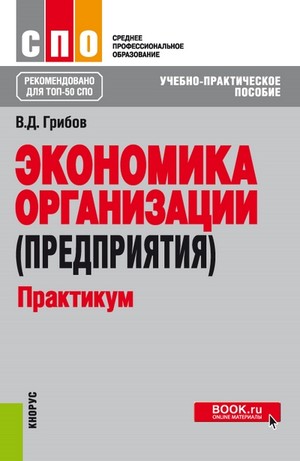 Грибов В.Д.  Экономика организации (предприятия). Практикум : учебное пособие / В.Д. Грибов. — Москва : КноРус, 2022. — 196 с. — (Среднее профессиональное образование). 

Содержит вопросы для обсуждения на семинарах, задания и задачи по важнейшим темам дисциплины «Экономика организации (предприятия)», тесты для оценки полученных знаний и контрольные вопросы по каждой теме. Позволит углубить освоение каждой темы курса, проверить уровень полученных студентами теоретических знаний, привлечь внимание студентов к важнейшим аспектам каждой темы дисциплины.
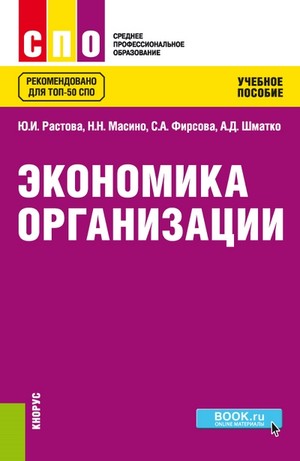 Растова Ю.И.  Экономика организации : учебное пособие / Ю.И. Растова, Н.Н. Масино, С.А. Фирсова, А.Д. Шматко. — Москва : КноРус, 2022. — 200 с. — (Среднее профессиональное образование). 

Изложено содержание основных тем программы дисциплины «Основы экономики организации и правового обеспечения профессиональной деятельности». Описываются слагаемые рациональной экономической деятельности организации, типы, формы и методы организации производства, дана типология производственных структур предприятий, изложены основы менеджмента организации. Представлены контрольные вопросы и проверочные тесты по темам.
ОП.10
 БЕЗОПАСНОСТЬ ЖИЗНЕДЕЯТЕЛЬНОСТИ
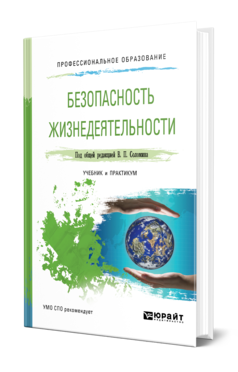 Безопасность жизнедеятельности : учебник и практикум для СПО / С. В. Абрамова [и др.] ; под общей редакцией В. П. Соломина. — Москва : Издательство Юрайт, 2023. — 399 с. — (Профессиональное образование).

В издании рассматриваются причины и типы чрезвычайных ситуаций техногенного, природного и социального характера. Детально проанализированы последствия чрезвычайных ситуаций различного характера и возможные способы защиты от них. Кроме обширного теоретического материала по каждой теме предусмотрены вопросы для подготовки и повторения, ситуационные задачи и источники литературы, предлагаемые для более детального и глубокого изучения вопросов безопасности жизнедеятельности.
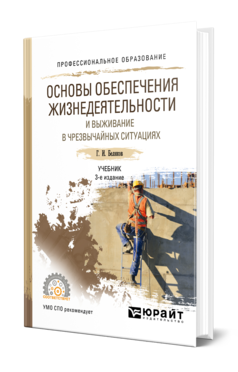 Беляков Г. И.  Основы обеспечения жизнедеятельности и выживание в чрезвычайных ситуациях : учебник для СПО / Г. И. Беляков. — 3-е изд., перераб. и доп. — Москва : Издательство Юрайт, 2023. — 354 с. — (Профессиональное образование).

В учебнике рассмотрены организационно-правовые вопросы, производственная санитария, техника безопасности, пожарная безопасность, безопасность в чрезвычайных ситуациях, доврачебная помощь пострадавшим при несчастных случаях. Автор имеет многолетний практический опыт, связанный с надзором и контролем состояния охраны труда на предприятиях, поэтому данный учебник при наличии исчерпывающего теоретического материала снабжен реальными примерами из надзорной практики, анализом допускаемых нарушений, примерами несчастных случаев.
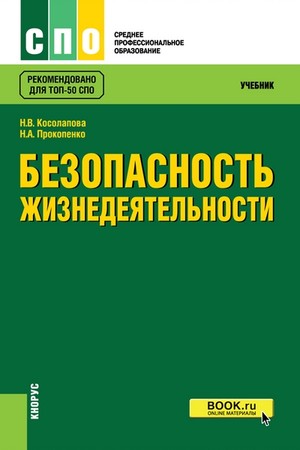 Косолапова Н. В. Безопасность жизнедеятельности : учебник / Н.В. Косолапова, Н.А. Прокопенко. — Москва : КНОРУС, 2023. — 192 с. — (Среднее профессиональное образование).

Рассмотрены особенности и негативные факторы среды обитания современного человека. Содержатся сведения о причинах возникновения чрезвычайных ситуаций различного происхождения, их последствиях и профилактике, о действующей в Российской Федерации системе защиты населения и территорий в условиях мирного и военного времени, о структуре, функционировании и традициях Вооруженных Сил Российской Федерации. Особое внимание уделено организации здорового образа жизни человека как важнейшего фактора физического и творческого долголетия. Подробно освещаются правила оказания первой медицинской помощи пострадавшим в условиях чрезвычайных ситуаций.
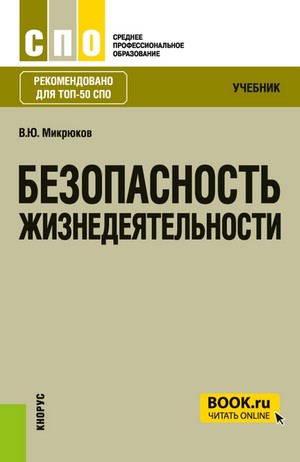 Микрюков В. Ю. Безопасность жизнедеятельности : учебник / В. Ю. Микрюков. — Москва : Кнорус, 2023. — 282 с. — (Среднее профессиональное образование).

Состоит из двух разделов: в первом содержатся сведения о единой государственной системе предупреждения и ликвидации чрезвычайных ситуаций в Российской Федерации, об организации гражданской обороны России, оружии массового поражения и защите от него, о защите при чрезвычайных ситуациях природного, техногенного, экологического и социального характера. Во втором разделе приведена информация о составе и организационной структуре Вооруженных Сил Российской Федерации, системе комплектования, управления и руководства ими, воинской обязанности и порядке прохождения военной службы, а также материал по уставам ВС РФ, огневой, строевой и медико-санитарной подготовке.
Косолапова Н. В. Безопасность жизнедеятельности. Практикум : учебное пособие / Н. В. Косолапова, Н. А. Прокопенко. — Москва : Кнорус, 2023. — 155 с. — (Среднее профессиональное образование).

 Представлен комплекс заданий для выполнения практических работ по основным разделам дисциплины «Безопасность жизнедеятельности». Рассмотрены модели поведения в чрезвычайных ситуациях природного и техногенного характера. Большое внимание отводится освоению основных приемов применения первичных средств пожаротушения, изучению методов и средств дозиметрического контроля радиоактивного заражения и облучения, использованию средств индивидуальной защиты от поражающих факторов ЧС мирного и военного времени, освоению основных приемов оказания первой помощи при кровотечениях, изучению и освоению основных способов выполнения искусственного дыхания. Представлена методика расчета количественной и качественной оценки питания по энергетической ценности и составу питательных веществ потребляемых продуктов и расчета суточного расхода энергии для студентов с целью организации рационального питания и здорового образа жизни.
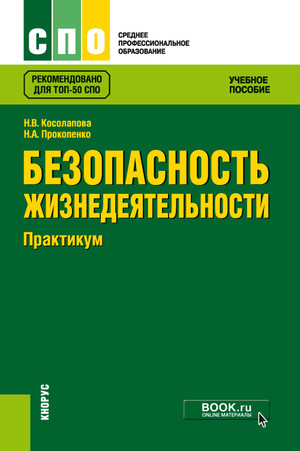 Обеспечение безопасности при чрезвычайных ситуациях : учебник / В. А. Бондаренко, С. И. Евтушенко, В. А. Лепихова [и др.]. — 2-е изд. — Москва : РИОР : Инфра-М, 2022. — 224 с. — (Среднее профессиональное образование).

Учебник составлен на основании многолетнего опыта преподавания дисциплины «Безопасность в чрезвычайных ситуациях» в Южно-Российском государственном политехническом университете. Рассмотрены основные положения и организация гражданской обороны, приведена структура Единой государственной системы предупреждения и ликвидации чрезвычайных ситуаций (РСЧС), вопросы зашиты и порядка действия населения при природных и техногенных чрезвычайных ситуациях (ЧС). Отдельные главы посвящены экологическим и социально-политическим ЧС, основам военной службы и обороны государства, общим сведениям о ранах, способах остановки кровотечения, а также порядку и правилам оказания первой помощи пострадавшим.
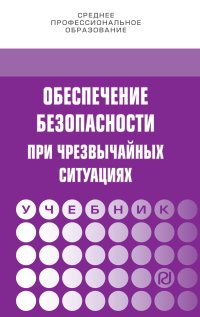 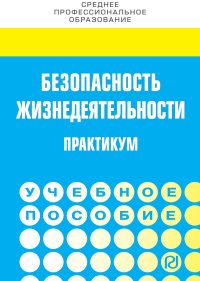 Бондаренко В. А. Безопасность жизнедеятельности. Практикум : учебное пособие / В. А. Бондаренко, С. И. Евтушенко, В. А. Лепихова. – Москва : ИЦ РИОР, НИЦ ИНФРА-М, 2023. — 150 с. — (Среднее профессиональное образование).

Учебное пособие подготовлено на основании многолетнего опыта преподавания дисциплины «Безопасность в чрезвычайных ситуациях» в Южно-Российском государственном политехническом университете (НПИ) им. М.И. Платова. Ранее изданный коллективом авторов учебник «Обеспечение безопасности при чрезвычайных ситуациях» был посвящен рассмотрению основных теоретических вопросов курса. В данном пособии приводятся примеры выполнения практических работ, а также методики расчетов последствий от стихийных бедствий и чрезвычайных ситуаций различного характера (геологического, гидрологического, метеорологического, техногенного и др.). В целях обеспечения методического единства с теоретической частью курса даны тестовые вопросы по самоконтролю.
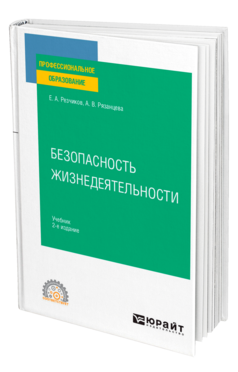 Резчиков Е. А.  Безопасность жизнедеятельности : учебник для СПО / Е. А. Резчиков, А. В. Рязанцева. — 2-е изд., перераб. и доп. — Москва : Издательство Юрайт, 2023. — 639 с. — (Профессиональное образование).

Данный курс посвящен вопросам, связанным с обеспечением безопасного и комфортного взаимодействия человека со средой обитания, безопасностью системы «человек — машина», созданием оптимальной производственной среды и защитой населения в чрезвычайных ситуациях. В основе структуры курса лежат аксиома «жизнедеятельность человека всегда потенциально опасна» и необходимость сведения этой опасности к минимуму. При реализации этого подхода рассмотрены опасности для здоровья и жизни человека, особенности восприятия этих опасностей человеком, обеспечение безопасности человека, а также вопросы управления, в том числе экономическая составляющая безопасности жизнедеятельности. В курсе приведены основные положения федеральных законов и других нормативных документов, регламентирующих обеспечение безопасности.
ОП.11 
ИНФОРМАЦИОННЫЕ ТЕХНОЛОГИИ В ПРОФЕССИОНАЛЬНОЙ ДЕЯТЕЛЬНОСТИ/ АДАПТИВНЫЕ ИНФОРМАЦИОННЫЕ ТЕХНОЛОГИИ В ПРОФЕССИОНАЛЬНОЙ ДЕЯТЕЛЬНОСТИ
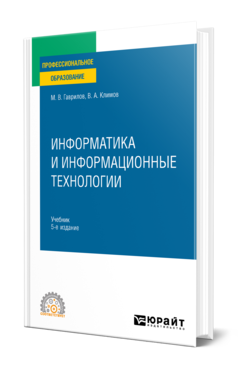 Гаврилов М. В.  Информатика и информационные технологии : учебник для СПО / М. В. Гаврилов, В. А. Климов. — 5-е изд., перераб. и доп. — Москва : Издательство Юрайт, 2023. — 355 с. — (Профессиональное образование). 

В курсе приводятся основные понятия по информатике и информационным технологиям, описаны принципы работы с современными прикладными программными средствами, в Интернете. Особое внимание уделено законодательной и технической защите от несанкционированного доступа, средствам антивирусной защиты. Приводятся подробные пояснения, советы и рекомендации по практической работе с описываемыми средствами и технологиями.
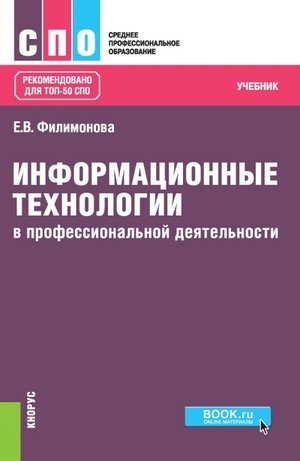 Филимонова Е. В. Информационные технологии в профессиональной деятельности : учебник / Е. В. Филимонова. — Москва : Юстиция, 2023. — 482 с. – (Среднее профессиональное образование).

Предусматривает изучение прикладного программного обеспечения и информационных ресурсов в области профессиональной деятельности (текстовые редакторы, табличные процессоры), а также автоматизированных рабочих мест специалистов и их локальных и отраслевых сетей. Рассматриваются основные принципы, методы и свойства информационных и коммуникационных технологий и их эффективность; интегрированные информационные системы и проблемно-ориентированные пакеты прикладных программ по отраслям и сферам деятельности; информационно-справочные системы и системы прогнозирования.
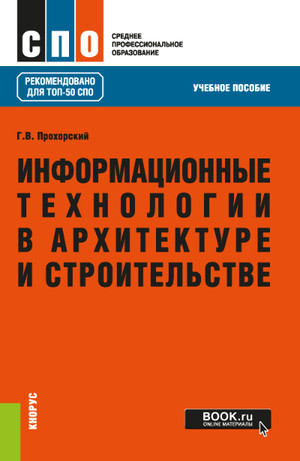 Прохорский Г. В. Информационные технологии в архитектуре и строительстве : учебное пособие / Г. В. Прохорский. — Москва : КноРус, 2023. — 247 с. – (Среднее профессиональное образование).

Излагаются сведения по основам компьютерных технологий и их применению в деятельности архитектора и строителя. Приводятся сведения о технических средствах и методах сбора, накопления, обработки и использования информации различного характера (текстовой, числовой, табличной, графической, пространственно-распределенной). Освещаются методы разработки и создания баз данных. Рассматриваются возможности наиболее распространенных программных пакетов компьютерной графики, автоматизированного черчения и проектирования.
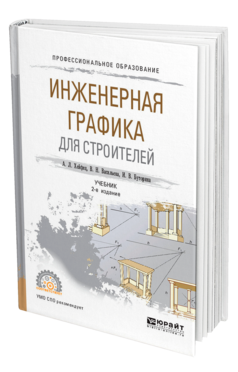 Хейфец А. Л.  Инженерная графика для строителей : учебник для СПО / А. Л. Хейфец, В. Н. Васильева, И. В. Буторина. — 2-е изд., перераб. и доп. — Москва : Издательство Юрайт, 2023. — 258 с. — (Профессиональное образование).

Приведенный учебник обобщает методические разработки авторов по новому наполнению графических заданий в обучении студентов инженерно-строительных специальностей. Эти разработки позволяют заменить традиционный и консервативный курс «ручной» графики на современный курс, основанный на компьютерном моделировании. Приведены теоретические и практические основы построения строительных чертежей. Наряду с традиционными 2D-методами проектирования и построения чертежа большое внимание уделено современным 3D-технологиям и методам. Учебник ориентирован на пакет AutoCAD как наиболее распространенный, универсальный, имеющий мировой уровень графический редактор, широко применяемый в строительном проектировании.
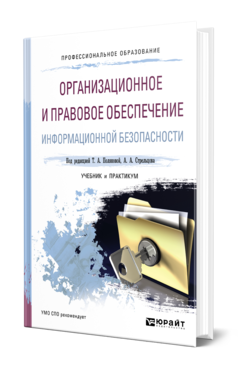 Организационное и правовое обеспечение информационной безопасности : учебник и практикум для СПО / Т. А. Полякова, А. А. Стрельцов, С. Г. Чубукова, В. А. Ниесов ; ответственный редактор Т. А. Полякова, А. А. Стрельцов. — Москва : Издательство Юрайт, 2023. — 325 с. — (Профессиональное образование).

В учебнике изложены общие теоретический и методологический подходы к формированию правового и организационного обеспечений информационной безопасности человека, общества и государства. Подробно освещены основные институты правового обеспечений информационной безопасности: правовые режимы защиты информации, государственной, служебной и коммерческой тайн, персональных данных, юридической ответственности за правонарушения в области информационной безопасности, а также структура организационного обеспечения информационной безопасности. Рассмотрены проблемы формирования правового режима международной информационной безопасности. Значительное внимание уделено организационным аспектам управления защитой информационных систем.
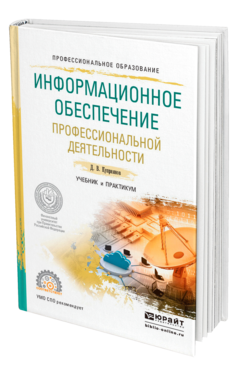 Куприянов Д. В. Информационное обеспечение профессиональной деятельности : учебник и практикум для СПО / Д. В. Куприянов. — Москва: Издательство Юрайт, 2023. — 255 с. — (Профессиональное образование). 

Книга была, есть и остается основным источником знаний и основным средством научных коммуникаций. Но как найти нужные и наиболее значимые источники информации? Как быть в курсе последних достижений в научной деятельности? Это не самоучитель, но книга для работы в классе. Многие вопросы в ней только обозначаются, а не расписываются детально, и автор делает это осознанно, ставя целью научить студента работать с книгой, со справочными системами, с ресурсами Интернета. Учебник направлен на решение практических, важных для каждого современного профессионала задач. В нем присутствует комплекс заданий и упражнений, способствующий лучшему усвоению знаний учащимся.
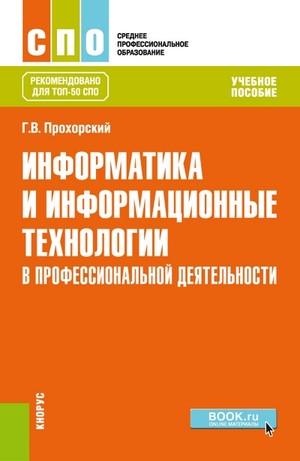 Прохорский Г. В. Информатика и информационные технологии в профессиональной деятельности : учебное пособие / Г. В. Прохорский. — Москва : КноРус, 2023. — 271 с. – (Среднее профессиональное образование).

Посвящено изучению принципов построения и методов работы с информационными технологиями и системами, используемыми в различных областях профессиональной деятельности. В курсе рассматриваются закономерности создания и функционирования информационных систем; основы государственной политики в области информатизации; методы и средства поиска, систематизации и обработки деловой информации. Целью курса является формирование и развитие компетенций студентов в области информатики и современных информационных технологий, используемых в туристической индустрии.
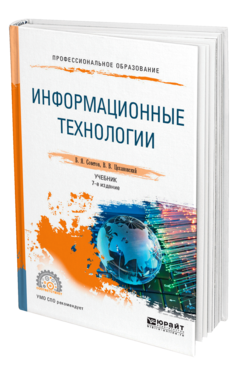 Советов Б. Я. Информационные технологии : учебник для СПО / Б. Я. Советов, В. В. Цехановский. — 7-е изд., перераб. и доп. — Москва : Издательство Юрайт, 2023. — 327 с. - (Профессиональное образование). 

В данном учебнике изложены фундаментальные основы информатики в области информационных технологий как составляющие формирования информационного общества. Раскрыты содержание, возможности и области применения базовых и прикладных информационных технологий. Наиболее важным для будущих профессионалов является то, что в учебном издании приведена инструментальная база с раскрытием программных, технических и методических средств информационных технологий.
ПМ.01 
 ПРОЕКТИРОВАНИЕ ГОРОДСКИХ ПУТЕЙ СООБЩЕНИЯ
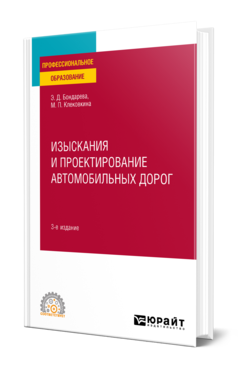 Бондарева Э. Д.  Изыскания и проектирование автомобильных дорог : учебное пособие для СПО / Э. Д. Бондарева, М. П. Клековкина. — 3-е изд., испр. и доп. — Москва : Издательство Юрайт, 2023. — 398 с. — (Профессиональное образование).

В курсе изложены общие теоретические и практические положения, а также нормативные требования проектирования автомобильной дороги. Даны общие сведения об автомобильных дорогах, изложены правила проектирования дороги в плане, продольном и поперечном профилях. Особое внимание уделено вопросам ландшафтно-архитектурного проектирования дороги в плане и продольном профиле. Приведены конструктивные решения по поверхностному водоотводу. Изложены принципы проектирования земляного полотна, методы регулирования водно-теплового режима и оценки устойчивости земляного полотна. Приведены конструктивные решения земляного полотна на слабых грунтах. Большое внимание уделено применению геосинтетических материалов в конструкциях земляного полотна и др. Рассмотрены вопросы проектирования малых мостов и труб, сооружений по обустройству автомобильных дорог, а также правила разработки проектной документации.
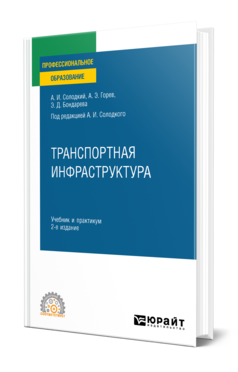 Солодкий А. И.  Транспортная инфраструктура : учебник и практикум для СПО / А. И. Солодкий, А. Э. Горев, Э. Д. Бондарева. — 2-е изд., испр. и доп. — Москва : Издательство Юрайт, 2023. — 326 с.— (Профессиональное образование). 

В книге изложены основные теоретические, практические и методические положения, требования нормативных документов, вопросы управления, финансирования, развития и функционирования транспортной инфраструктуры. Дана характеристика инфраструктуры различных видов транспорта. Более детально рассмотрены требования к автомобильным дорогам и городским улицам, к их плану, продольному и поперечному профилям, пересечениям, устройству транспортных развязок, пропускной способности дорог. Приведены подходы к организации пешеходного движения, обустройству автомобильных дорог. Описаны основные элементы инфраструктуры городского пассажирского транспорта, включая транспортно-пересадочные узлы.
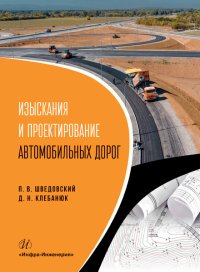 Шведовский П. В. Изыскания и проектирование автомобильных дорог : учебное пособие / П. В. Шведовский, Д. Н. Клебанюк. - Москва ; Вологда : Инфра-Инженерия, 2021. - 616 с. 

Изложены основные теории транспортных потоков и приведены методики расчета движения автомобилей. Особое внимание уделено вопросам проектирования плана, продольного и поперечных профилей автомобильных дорог, а также расчетам дорожных одежд. Рассмотрены вопросы проектирования сооружений дорожного водоотвода, малых водопропускных сооружений, а также основы проектирования пересечений и примыканий автомобильных дорог. Описано ландшафтное проектирование, приведены особенности проектирования автомагистралей, дорог в сложных природных условиях, их обустройства и технических изысканий. Для студентов автомобильно-дорожных специальностей.
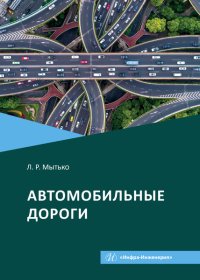 Мытько Л. Р. Автомобильные дороги : учебное пособие / Л. Р. Мытько. - Москва ; Вологда : Инфра-Инженерия, 2021. - 344 с. 

Приведены сведения об основных элементах автомобильных дорог, о методах проектирования плана трассы, построения продольного, поперечною профилей, расчета дорожных одежд и водопропускных труб. Представлены технологические схемы работы бульдозерного, скреперного, экскаваторного звеньев, технологии устройства слоев дорожной одежды. Рассмотрены вопросы содержания автомобильных дорог в зимний период. Для студентов строительных и транспортных направлений подготовки.
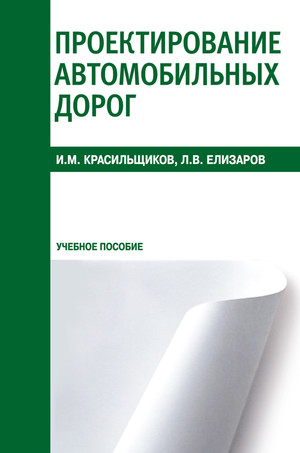 Красильщиков И.М. Проектирование автомобильных дорог : учебное пособие / И.М. Красильщиков, Л.В. Елизаров. — Москва : КноРус, 2022. — 215 с. 

Рассматривается проектирование трассы в плане и продольном профиле, земляного полотна, системы водоотвода, дорожной одежды, оборудования и благоустройства дороги. Излагаются методы определения отверстий водопропускных сооружений на малых водотоках, объемов работ по строительству автомобильной дороги, экономические обоснования выбора варианта дорожной одежды. Особое внимание уделено обеспечению безопасности движения, охране окружающей среды, оформлению проектов. Приводятся сведения об автоматизированном проектировании дорог. Рассмотрен пример проектирования участка дороги и даны методические указания по выполнению курсового проекта.
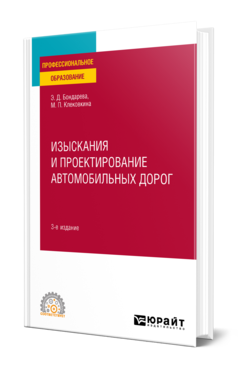 Бондарева Э. Д.  Изыскания и проектирование автомобильных дорог : учебное пособие для СПО / Э. Д. Бондарева, М. П. Клековкина. — 3-е изд., испр. и доп. — Москва : Издательство Юрайт, 2023. — 398 с. — (Профессиональное образование).

В курсе изложены общие теоретические и практические положения, а также нормативные требования проектирования автомобильной дороги. Даны общие сведения об автомобильных дорогах, изложены правила проектирования дороги в плане, продольном и поперечном профилях. Особое внимание уделено вопросам ландшафтно-архитектурного проектирования дороги в плане и продольном профиле. Приведены конструктивные решения по поверхностному водоотводу. Изложены принципы проектирования земляного полотна, методы регулирования водно-теплового режима и оценки устойчивости земляного полотна. Приведены конструктивные решения земляного полотна на слабых грунтах. Большое внимание уделено применению геосинтетических материалов в конструкциях земляного полотна и др. Рассмотрены вопросы проектирования малых мостов и труб, сооружений по обустройству автомобильных дорог, а также правила разработки проектной документации.
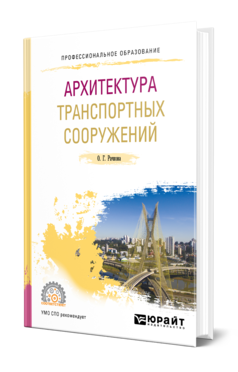 Рачкова О. Г.  Архитектура транспортных сооружений : учебное пособие для СПО / О. Г. Рачкова. — 2-е изд. — Москва : Издательство Юрайт, 2023. — 197 с. — (Профессиональное образование).

В пособии рассматриваются вопросы архитектуры транспортных сооружений — исторические предпосылки развития, классификация, перечень требований к сооружениям данного типа. Также автором затрагиваются архитектурно-конструктивные решения мостов и история развития мостостроения в целом.
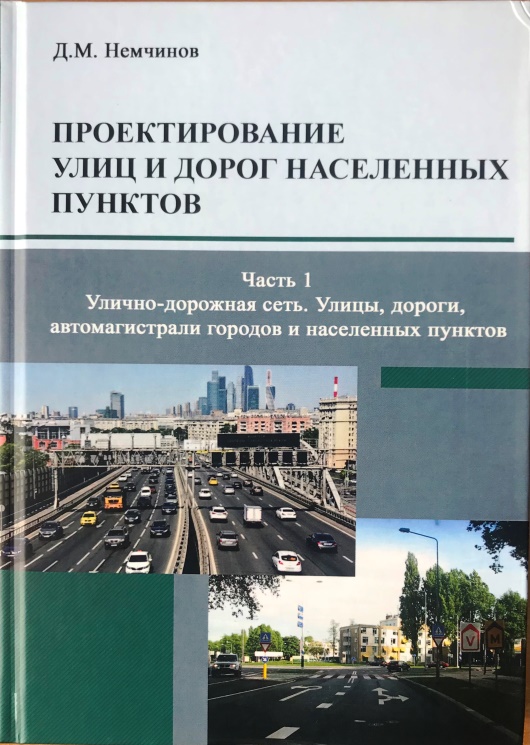 Немчинов Д. М. Проектирование улиц и дорог населенных пунктов : учебное пособие. В 3 ч. Часть 1. Улично – дорожная сеть. Улицы, дороги, автомагистрали городов и населенных пунктов / Д. М. Немчинов. – Москва : Издательство АСВ, 2020. – 280 с.


В пособии обобщены и сгруппированы по тематике все современные отечественные положения отраслевых нормативных и методических документов по проблеме проектирования улиц и дорог в городах и населенных пунктах, отражены отечественные и зарубежные тенденции по формированию населенных пунктов, благоприятных для жизни людей. В части 1 представлены материалы по проектированию улично-дорожной сети, улиц и дорог, автомагистралей.
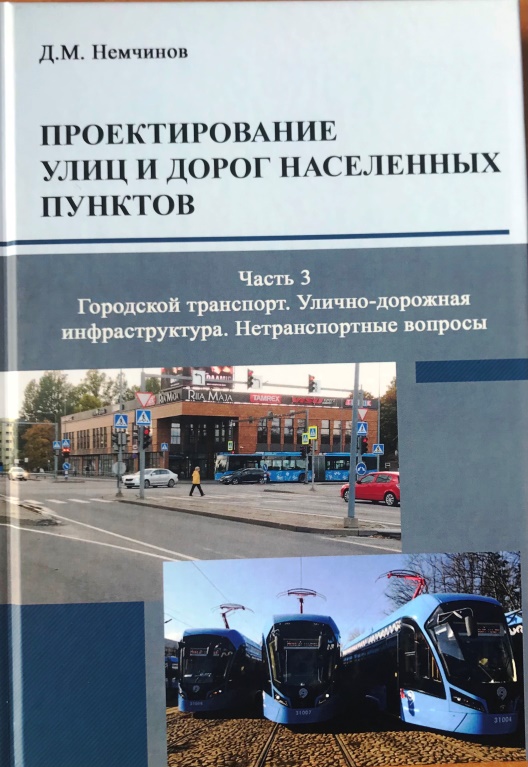 Немчинов Д. М. Проектирование улиц и дорог населенных пунктов : учебное пособие. В 3 ч. Часть 3. Городской транспорт, улично – дорожная инфраструктура. Нетранспортные вопросы / Д. М. Немчинов. – Москва : Издательство АСВ, 2020. – 254 с. 

В пособии обобщены и сгруппированы по тематике все современные отечественные положения отраслевых нормативных и методических документов по проблеме проектирования улиц и дорог в городах и населенных пунктах, отражены отечественные и зарубежные тенденции по формированию населенных пунктов, благоприятных для жизни людей. В части 3 представлены ма-териалы по вопросам проектирования городского транспорта, транспортно-пересадочных узлов, объектов улично-дорожной инфраструктуры: парковочных пространств, путей пешеходного и велосипедного движения, организации зон транспортной безопасности, решению не-транспортных проблем проектирования улиц и дорог.
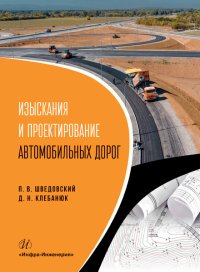 Шведовский П. В. Изыскания и проектирование автомобильных дорог : учебное пособие / П. В. Шведовский, Д. Н. Клебанюк. - Москва ; Вологда : Инфра-Инженерия, 2021. - 616 с. 

Изложены основные теории транспортных потоков и приведены методики расчета движения автомобилей. Особое внимание уделено вопросам проектирования плана, продольного и поперечных профилей автомобильных дорог, а также расчетам дорожных одежд. Рассмотрены вопросы проектирования сооружений дорожного водоотвода, малых водопропускных сооружений, а также основы проектирования пересечений и примыканий автомобильных дорог. Описано ландшафтное проектирование, приведены особенности проектирования автомагистралей, дорог в сложных природных условиях, их обустройства и технических изысканий. Для студентов автомобильно-дорожных специальностей.
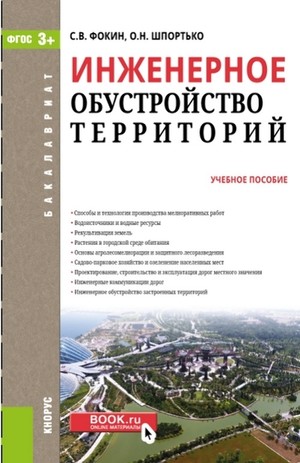 Фокин С.В. Инженерное обустройство территорий : учебное пособие / С.В. Фокин, О.Н. Шпортько. — Москва : КноРус, 2019. — 380 с. 

Города и поселки строятся на площади, которую характеризуют определенные условия: рельеф, уровень грунтовых вод, возможность затопления паводковыми водами и т.д. Средства инженерного обустройства позволяют сделать территорию площади наиболее пригодной для строительства и эксплуатации архитектурных сооружений. В учебном пособии рассматриваются способы и технологии инженерного обустройства территорий: мелиоративные работы, орошение, рекультивация земель, агролесомелиорация, защитное лесоразведение, озеленение, строительство дорог и др.
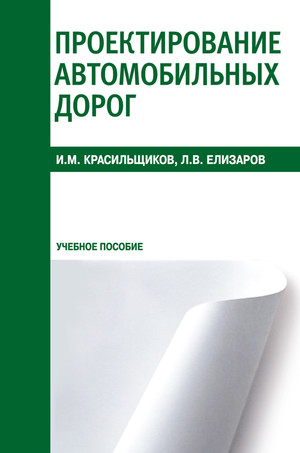 Красильщиков И.М. Проектирование автомобильных дорог : учебное пособие / И.М. Красильщиков, Л.В. Елизаров. — Москва : КноРус, 2022. — 215 с. 

Рассматривается проектирование трассы в плане и продольном профиле, земляного полотна, системы водоотвода, дорожной одежды, оборудования и благоустройства дороги. Излагаются методы определения отверстий водопропускных сооружений на малых водотоках, объемов работ по строительству автомобильной дороги, экономические обоснования выбора варианта дорожной одежды. Особое внимание уделено обеспечению безопасности движения, охране окружающей среды, оформлению проектов. Приводятся сведения об автоматизированном проектировании дорог. Рассмотрен пример проектирования участка дороги и даны методические указания по выполнению курсового проекта.
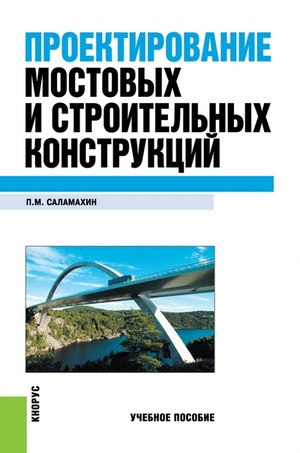 Саламахин П.М. Проектирование мостовых и строительных конструкций : учебное пособие / П.М. Саламахин. — Москва : КноРус, 2022. — 402 с. 

Представлена новая методика проектирования центрально- и внецентренно-сжатых элементов различной конструктивной формы из различных материалов, приведены примеры курсовых проектов, методика и примеры проектирования железобетонных и металлических пролетных строений автодорожных мостов, рассмотрены вопросы автоматизации проектирования конструкций, содержит разработанную автором теорию весовой поверхности для изгибаемых строительных конструкций с вытекающими из нее рекомендациями по выбору оптимальных высоты изгибаемых конструкций и уровня расчетных сопротивлений материала в трех различных зонах области их возможных конструктивных решений.
ПМ.02 
СТРОИТЕЛЬСТВО ГОРОДСКИХ ПУТЕЙ СООБЩЕНИЯ
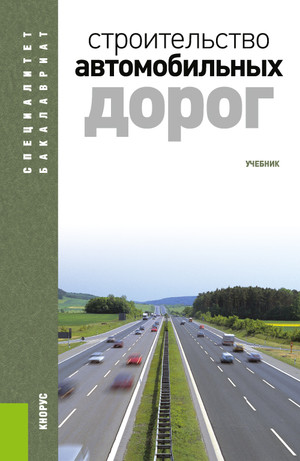 Строительство автомобильных дорог : учебник / под ред. В.В. Ушакова и В.М. Ольховикова.- 2-е изд., стер.- Москва : Кнорус, 2022.- 572 с.

Представлены необходимые для студентов сведения, касающиеся организации работ и технологии строительства всех элементов современной автомобильной дороги, включая земляное полотно, водопропускные трубы, дорожную одежду. Отмечены характерные особенности работы каждого элемента дороги и научно обоснованы технологические приемы строительства. Рассмотрены вопросы организации работы производственных предприятий в условиях линейного дорожного строительства. Содержит передовые технологии и инженерные решения, нашедшие практическое применение в отечественной и мировой практике за последние 20 лет. Серьезное внимание уделено современным скоростным методам строительства, экологии, методам контроля качества.
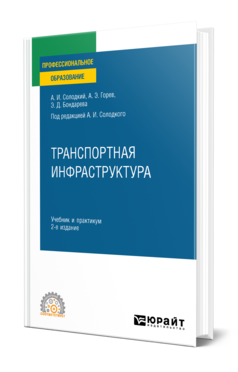 Солодкий А. И.  Транспортная инфраструктура : учебник и практикум для СПО / А. И. Солодкий, А. Э. Горев, Э. Д. Бондарева. — 2-е изд., испр. и доп. — Москва : Издательство Юрайт, 2023. — 326 с.— (Профессиональное образование). 

В книге изложены основные теоретические, практические и методические положения, требования нормативных документов, вопросы управления, финансирования, развития и функционирования транспортной инфраструктуры. Дана характеристика инфраструктуры различных видов транспорта. Более детально рассмотрены требования к автомобильным дорогам и городским улицам, к их плану, продольному и поперечному профилям, пересечениям, устройству транспортных развязок, пропускной способности дорог. Приведены подходы к организации пешеходного движения, обустройству автомобильных дорог. Описаны основные элементы инфраструктуры городского пассажирского транспорта, включая транспортно-пересадочные узлы.
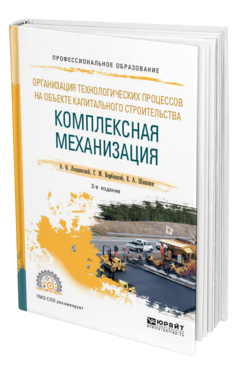 Лещинский А. В.  Организация технологических процессов на объекте капитального строительства: комплексная механизация : учебное пособие для СПО / А. В. Лещинский, Г. М. Вербицкий, Е. А. Шишкин. — 2-е изд., испр. и доп. — Москва : Издательство Юрайт, 2023. — 231 с. — (Профессиональное образование).

В учебном пособии рассмотрены особенности строительных объектов на примере автомобильных дорог, работ при их возведении и технологии их выполнения. Особое внимание уделяется задачам организации механизированных работ прогрессивным методами с оптимизацией их параметров. Контрольные вопросы для самопроверки, расположенные в конце книги, помогут студентам лучше усвоить материалы учебного пособия.
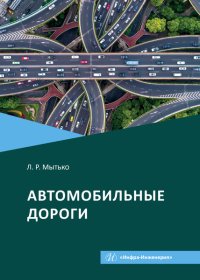 Мытько Л. Р. Автомобильные дороги : учебное пособие / Л. Р. Мытько. - Москва ; Вологда : Инфра-Инженерия, 2021. - 344 с. 

Приведены сведения об основных элементах автомобильных дорог, о методах проектирования плана трассы, построения продольного, поперечною профилей, расчета дорожных одежд и водопропускных труб. Представлены технологические схемы работы бульдозерного, скреперного, экскаваторного звеньев, технологии устройства слоев дорожной одежды. Рассмотрены вопросы содержания автомобильных дорог в зимний период. Для студентов строительных и транспортных направлений подготовки.
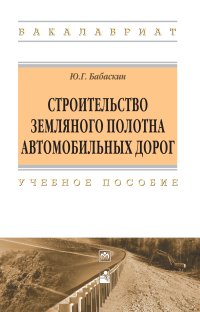 Бабаскин Ю. Г. Строительство земляного полотна автомобильных дорог : учебное пособие / Ю. Г. Бабаскин. — Москва : НИЦ ИНФРА-М, 2022. — 333 с.

Содержит основные разделы технологии строительства земляного полотна. Изложены общие сведения о земляном полотне, описаны работы, выполняемые в подготовительный период, при устройстве дренажных сооружений и водопропускных труб. Особое внимание уделено перераспределению земляных масс и выполнению основных работ по возведению насыпи и устройству выемки. Раскрыты вопросы строительства земляного полотна в сложных геологических условиях и в зимний период. Рассмотрены особенности контроля качества и организации земляных работ.
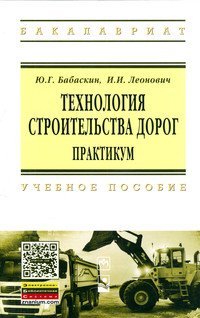 Бабаскин Ю. Г. Технология строительства дорог. Практикум : учебное пособие / Ю.Г. Бабаскин, И.И. Леонович. — Москва : ИНФРА-М, 2021. — 429 с.

Пособие содержит 36 практических работ по основным разделам курса «Технология строительства дорог». Каждая работа включает краткое изложение теоретического материала по рассматриваемой теме, исходные данные (для 25 вариантов) и пример выполнения работы. Материал изложен системно, благодаря чему обеспечивается последовательное изучение студентами технологического процесса строительства автомобильных дорог. Для студентов строительных специальностей.
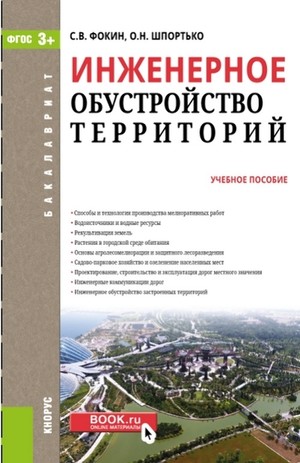 Фокин С.В. Инженерное обустройство территорий : учебное пособие / С.В. Фокин, О.Н. Шпортько. — Москва : КноРус, 2019. — 380 с. 

Города и поселки строятся на площади, которую характеризуют определенные условия: рельеф, уровень грунтовых вод, возможность затопления паводковыми водами и т.д. Средства инженерного обустройства позволяют сделать территорию площади наиболее пригодной для строительства и эксплуатации архитектурных сооружений. В учебном пособии рассматриваются способы и технологии инженерного обустройства территорий: мелиоративные работы, орошение, рекультивация земель, агролесомелиорация, защитное лесоразведение, озеленение, строительство дорог и др.
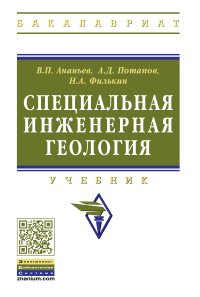 Ананьев В. П. Специальная инженерная геология : учебник / В.П. Ананьев, А.Д. Потапов, Н.А. Филькин. — Москва : ИНФРА-М, 2021. — 263 с.

В учебнике приведены наиболее важные характеристики грунтов, особенности влияния геологических процессов на принятие проектных решений по возведению линейных сооружений, технологиям их возведения в различных геологических условиях, предотвращению воздействия негативных процессов на эксплуатацию дорог и аэродромов. Рассмотрены принципы организации и проведения инженерно-геологических изысканий для дорожного строительства, описаны методы изыскания для различных стадий жизненного цикла проектов дорог и аэродромов. Учебник дает необходимую основу для последующего освоения специальных дорожных дисциплин и работы на производстве.
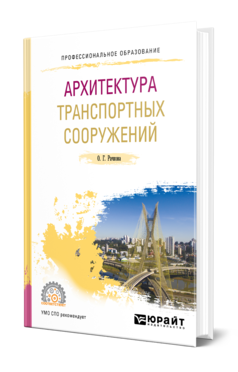 Рачкова О. Г.  Архитектура транспортных сооружений : учебное пособие для СПО / О. Г. Рачкова. — 2-е изд. — Москва : Издательство Юрайт, 2023. — 197 с. — (Профессиональное образование).

В пособии рассматриваются вопросы архитектуры транспортных сооружений — исторические предпосылки развития, классификация, перечень требований к сооружениям данного типа. Также автором затрагиваются архитектурно-конструктивные решения мостов и история развития мостостроения в целом.
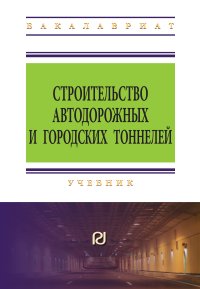 Маковский Л. В. Строительство автодорожных и городских тоннелей : учебник / Л.В. Маковский, Е.В. Щекудов и др.; под ред. Л.В. Маковского – Москва : ИЦ РИОР: НИЦ ИНФРА-М, 2022. — 397 с. 

Приведены сведения по организации и технологии строительства автодорожных и городских тоннелей. Рассмотрены закрытые, открытые, опускные и специальные способы производства тоннелестроительных работ в разнообразных инженерно-геологических и градостроительных условиях. Отражены вопросы ограничения деформаций грунтового массива и дан анализ аварийных ситуаций при строительстве тоннелей. Приведены примеры из практики мирового тоннелестроения. Для студентов вузов, обучающихся по строительным специальностям и направлениям подготовки.
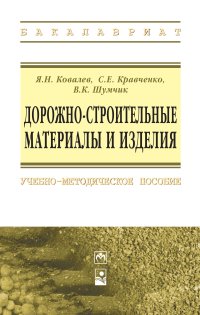 Ковалев Я. Н. Дорожно-строительные материалы и изделия: учебно-методическое пособие / Ковалев Я.Н., Кравченко С.Е., Шумчик В.К. - М.:НИЦ ИНФРА-М, 2023. — 630 с. 

В учебно-методическом пособии изложены основы дорожно-строительного материаловедения и современные представления об универсальных строительных материалах, применяемых в строительстве автомобильных дорог, аэродромных покрытий и инженерно-дорожных транспортных сооружений. Описаны новые перспективные технологии. Особое внимание уделено повышению качества, долговечности и снижению энергоемкости строительных материалов.
Теодоронский В.С. Ландшафтная архитектура с основами проектирования : учебное пособие / B.C. Теодоронский, И.О. Боговая. — 2-е изд. — Москва : ФОРУМ : ИНФРА-М, 2022. — 304 с.  — (Среднее профессиональное образование)

В учебном пособии рассматриваются актуальные проблемы ландшафтной организации открытых пространств в урбанизированной среде. Большое внимание уделяется особенностям формирования озелененных территорий на стадиях региональной планировки и генеральных планов городов, приводятся данные по созданию лесопарков и зон отдыха на межселенных территориях, парков различного функционального назначения (городских и районных, специального назначения и др.) непосредственно в городах и поселках. Значительное место в учебном пособии занимают вопросы благоустройства жилых комплексов, озеленения отдельных архитектурно-ландшафтных объектов городских общественных центров. Отдельно рассматривается вопрос порядка и организации проектирования архитектурно-ландшафтных объектов (стадийность, этапы, авторский надзор).
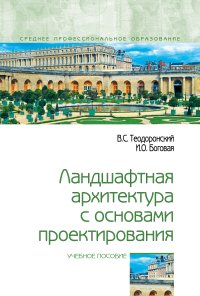 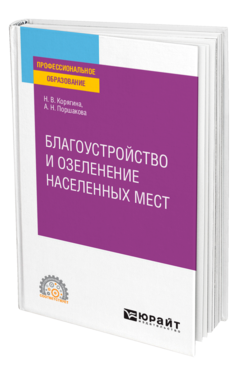 Корягина Н. В.  Благоустройство и озеленение населенных мест : учебное пособие для СПО / Н. В. Корягина, А. Н. Поршакова. — Москва : Издательство Юрайт, 2023. — 164 с. — (Профессиональное образование). 

Задача благоустройства городов сводится к созданию здоровых и благоприятных условий жизни населения. В решении этой задачи все большее значение приобретают внешнее благоустройство, оборудование открытых территорий, ландшафтный дизайн. Благоустройство городов включает ряд мероприятий по улучшению санитарно-гигиенических условий жилой застройки, транспортному и инженерному обслуживанию населения, искусственному освещению городских территорий и оснащению их необходимым оборудованием, оздоровлению городской среды при помощи озеленения, а также средствами санитарной очистки.
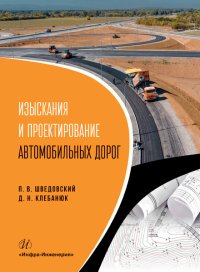 Шведовский П. В. Изыскания и проектирование автомобильных дорог : учебное пособие / П. В. Шведовский, Д. Н. Клебанюк. - Москва ; Вологда : Инфра-Инженерия, 2021. - 616 с. 

Изложены основные теории транспортных потоков и приведены методики расчета движения автомобилей. Особое внимание уделено вопросам проектирования плана, продольного и поперечных профилей автомобильных дорог, а также расчетам дорожных одежд. Рассмотрены вопросы проектирования сооружений дорожного водоотвода, малых водопропускных сооружений, а также основы проектирования пересечений и примыканий автомобильных дорог. Описано ландшафтное проектирование, приведены особенности проектирования автомагистралей, дорог в сложных природных условиях, их обустройства и технических изысканий. Для студентов автомобильно-дорожных специальностей и факультетов высших учебных заведений. Может быть использовано инженерно-техническими работниками дорожных организаций и предприятий.
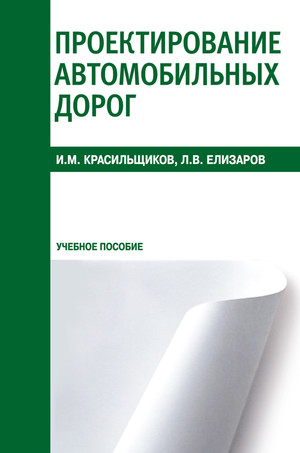 Красильщиков И.М. Проектирование автомобильных дорог : учебное пособие / И.М. Красильщиков, Л.В. Елизаров. — Москва : КноРус, 2022. — 215 с. 

Рассматривается проектирование трассы в плане и продольном профиле, земляного полотна, системы водоотвода, дорожной одежды, оборудования и благоустройства дороги. Излагаются методы определения отверстий водопропускных сооружений на малых водотоках, объемов работ по строительству автомобильной дороги, экономические обоснования выбора варианта дорожной одежды. Особое внимание уделено обеспечению безопасности движения, охране окружающей среды, оформлению проектов. Приводятся сведения об автоматизированном проектировании дорог. Рассмотрен пример проектирования участка дороги и даны методические указания по выполнению курсового проекта.
ПМ.03 
ЭКСПЛУАТАЦИЯ И РЕМОНТ  ГОРОДСКИХ  ПУТЕЙ  СООБЩЕНИЯ
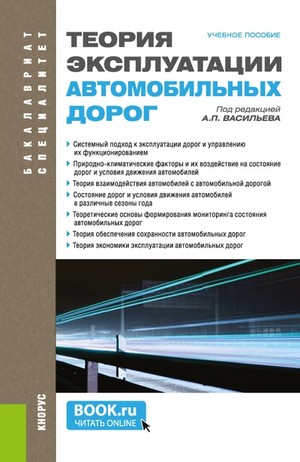 Теория эксплуатации автомобильных дорог : учебное пособие / Э.М. Добров, Э.В. Дингес, Г.С. Бахрах, А.М. Стрижевский и др.; под ред. Васильева А.П. — Москва : КноРус, 2022. — 592 с.

Представлены необходимые для студентов сведения, касающиеся классификации видов реконструкции дорог, требований к их геометрическим параметрам, учитывающих сложившуюся интенсивность движения и погодно -климатические условия. Рассмотрена теория реконструкции дорог и учета влияния климата на состояние поверхности дорог и условия движения автомобилей. Приведен порядок проектирования реконструкции дорог. Описана теория выполнения реконструктивных работ. Содержит теоретические вопросы применения инновационных технологий, современных машин и материалов, используемых при реконструкции автомобильных дорог.
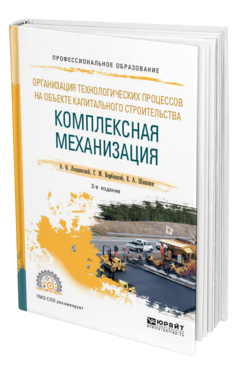 Лещинский А. В.  Организация технологических процессов на объекте капитального строительства: комплексная механизация : учебное пособие для СПО / А. В. Лещинский, Г. М. Вербицкий, Е. А. Шишкин. — 2-е изд., испр. и доп. — Москва : Издательство Юрайт, 2023. — 231 с. — (Профессиональное образование).

В учебном пособии рассмотрены особенности строительных объектов на примере автомобильных дорог, работ при их возведении и технологии их выполнения. Особое внимание уделяется задачам организации механизированных работ прогрессивным методами с оптимизацией их параметров. Контрольные вопросы для самопроверки, расположенные в конце книги, помогут студентам лучше усвоить материалы учебного пособия.
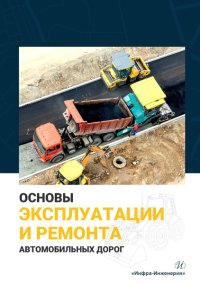 Основы эксплуатации и ремонта автомобильных дорог : практическое пособие / С. И. Булдаков, Ю. Д. Силуков, М. Д. Малиновских, Д. Н. Чегаев. - Москва ; Вологда : Инфра-Инженерия, 2021. - 236 с. 

Изложены основы теории эксплуатации автомобильных дорог. Подробно рассмотрены методы содержания в зимний и летний периоды. Дана технология восстановления дорожной одежды, земляного полотна и дорожных сооружений с использованием литых эмульсионно-минеральных смесей. Приведены расчеты производительности дорожно-строительных машин и материалов для ремонта дорог.
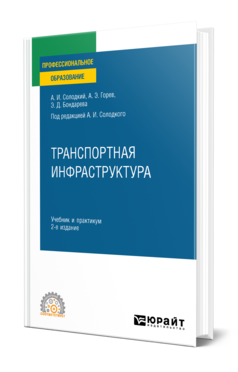 Солодкий А. И.  Транспортная инфраструктура : учебник и практикум для СПО / А. И. Солодкий, А. Э. Горев, Э. Д. Бондарева. — 2-е изд., испр. и доп. — Москва : Издательство Юрайт, 2023. — 326 с.— (Профессиональное образование). 

В книге изложены основные теоретические, практические и методические положения, требования нормативных документов, вопросы управления, финансирования, развития и функционирования транспортной инфраструктуры. Дана характеристика инфраструктуры различных видов транспорта. Более детально рассмотрены требования к автомобильным дорогам и городским улицам, к их плану, продольному и поперечному профилям, пересечениям, устройству транспортных развязок, пропускной способности дорог. Приведены подходы к организации пешеходного движения, обустройству автомобильных дорог. Описаны основные элементы инфраструктуры городского пассажирского транспорта, включая транспортно-пересадочные узлы.
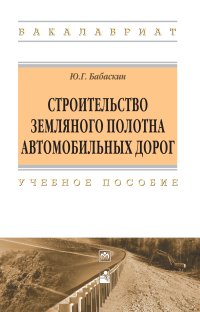 Бабаскин Ю. Г. Строительство земляного полотна автомобильных дорог : учебное пособие / Ю. Г. Бабаскин. — Москва : НИЦ ИНФРА-М, 2022. — 333 с.

Содержит основные разделы технологии строительства земляного полотна. Изложены общие сведения о земляном полотне, описаны работы, выполняемые в подготовительный период, при устройстве дренажных сооружений и водопропускных труб. Особое внимание уделено перераспределению земляных масс и выполнению основных работ по возведению насыпи и устройству выемки. Раскрыты вопросы строительства земляного полотна в сложных геологических условиях и в зимний период. Рассмотрены особенности контроля качества и организации земляных работ.
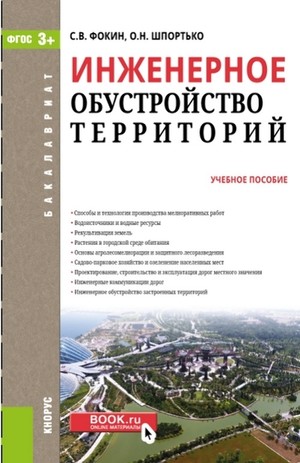 Фокин С.В. Инженерное обустройство территорий : учебное пособие / С.В. Фокин, О.Н. Шпортько. — Москва : КноРус, 2019. — 380 с. 

Города и поселки строятся на площади, которую характеризуют определенные условия: рельеф, уровень грунтовых вод, возможность затопления паводковыми водами и т.д. Средства инженерного обустройства позволяют сделать территорию площади наиболее пригодной для строительства и эксплуатации архитектурных сооружений. В учебном пособии рассматриваются способы и технологии инженерного обустройства территорий: мелиоративные работы, орошение, рекультивация земель, агролесомелиорация, защитное лесоразведение, озеленение, строительство дорог и др.
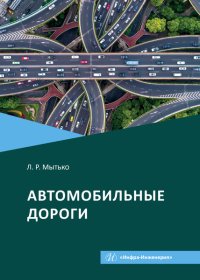 Мытько Л. Р. Автомобильные дороги : учебное пособие / Л. Р. Мытько. - Москва ; Вологда : Инфра-Инженерия, 2021. - 344 с. 

Приведены сведения об основных элементах автомобильных дорог, о методах проектирования плана трассы, построения продольного, поперечною профилей, расчета дорожных одежд и водопропускных труб. Представлены технологические схемы работы бульдозерного, скреперного, экскаваторного звеньев, технологии устройства слоев дорожной одежды. Рассмотрены вопросы содержания автомобильных дорог в зимний период. Для студентов строительных и транспортных направлений подготовки.
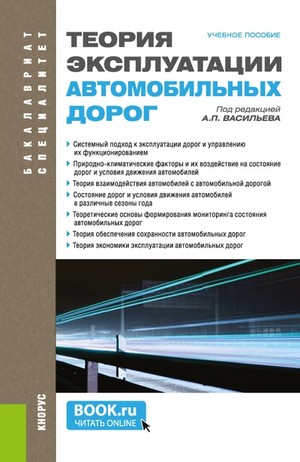 Теория эксплуатации автомобильных дорог : учебное пособие / Э.М. Добров, Э.В. Дингес, Г.С. Бахрах, А.М. Стрижевский и др.; под ред. Васильева А.П. — Москва : КноРус, 2022. — 592 с.

Представлены необходимые для студентов сведения, касающиеся классификации видов реконструкции дорог, требований к их геометрическим параметрам, учитывающих сложившуюся интенсивность движения и погодно-климатические условия. Рассмотрена теория реконструкции дорог и учета влияния климата на состояние поверхности дорог и условия движения автомобилей. Приведен порядок проектирования реконструкции дорог. Описана теория выполнения реконструктивных работ. Содержит теоретические вопросы применения инновационных технологий, современных машин и материалов, используемых при реконструкции автомобильных дорог.
ПМ.04 
ДОРОЖНЫЕ РАБОТЫ. ВЫПОЛНЕНИЕ РАБОТ ПО ОДНОЙ ИЛИ НЕСКОЛЬКИМ ПРОФЕССИЯМ РАБОЧИХ, ДОЛЖНОСТЯМ СЛУЖАЩИХ
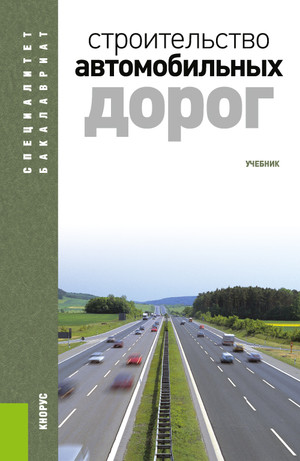 Строительство автомобильных дорог : учебник / под ред. В.В. Ушакова и В.М. Ольховикова.- 2-е изд., стер.- Москва : Кнорус, 2022.- 572 с.

Представлены необходимые для студентов сведения, касающиеся организации работ и технологии строительства всех элементов современной автомобильной дороги, включая земляное полотно, водопропускные трубы, дорожную одежду. Отмечены характерные особенности работы каждого элемента дороги и научно обоснованы технологические приемы строительства. Рассмотрены вопросы организации работы производственных предприятий в условиях линейного дорожного строительства. Содержит передовые технологии и инженерные решения, нашедшие практическое применение в отечественной и мировой практике за последние 20 лет. Серьезное внимание уделено современным скоростным методам строительства, экологии, методам контроля качества.
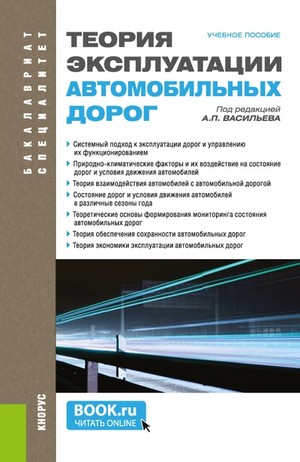 Теория эксплуатации автомобильных дорог : учебное пособие / Э.М. Добров, Э.В. Дингес, Г.С. Бахрах, А.М. Стрижевский и др.; под ред. Васильева А.П. — Москва : КноРус, 2022. — 592 с.

Представлены необходимые для студентов сведения, касающиеся классификации видов реконструкции дорог, требований к их геометрическим параметрам, учитывающих сложившуюся интенсивность движения и погодно-климатические условия. Рассмотрена теория реконструкции дорог и учета влияния климата на состояние поверхности дорог и условия движения автомобилей. Приведен порядок проектирования реконструкции дорог. Описана теория выполнения реконструктивных работ. Содержит теоретические вопросы применения инновационных технологий, современных машин и материалов, используемых при реконструкции автомобильных дорог.
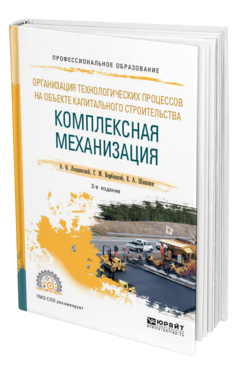 Лещинский А. В.  Организация технологических процессов на объекте капитального строительства: комплексная механизация : учебное пособие для СПО / А. В. Лещинский, Г. М. Вербицкий, Е. А. Шишкин. — 2-е изд., испр. и доп. — Москва : Издательство Юрайт, 2023. — 231 с. — (Профессиональное образование).

В учебном пособии рассмотрены особенности строительных объектов на примере автомобильных дорог, работ при их возведении и технологии их выполнения. Особое внимание уделяется задачам организации механизированных работ прогрессивным методами с оптимизацией их параметров. Контрольные вопросы для самопроверки, расположенные в конце книги, помогут студентам лучше усвоить материалы учебного пособия.
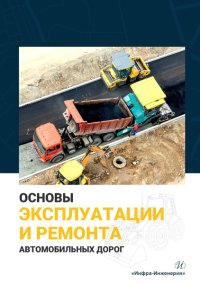 Основы эксплуатации и ремонта автомобильных дорог : практическое пособие / С. И. Булдаков, Ю. Д. Силуков, М. Д. Малиновских, Д. Н. Чегаев. - Москва ; Вологда : Инфра-Инженерия, 2021. - 236 с. 

Изложены основы теории эксплуатации автомобильных дорог. Подробно рассмотрены методы содержания в зимний и летний периоды. Дана технология восстановления дорожной одежды, земляного полотна и дорожных сооружений с использованием литых эмульсионно-минеральных смесей. Приведены расчеты производительности дорожно-строительных машин и материалов для ремонта дорог.
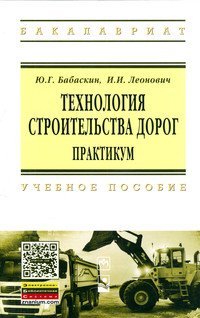 Бабаскин Ю. Г. Технология строительства дорог. Практикум : учебное пособие / Ю.Г. Бабаскин, И.И. Леонович. — Москва : ИНФРА-М, 2021. — 429 с.

Пособие содержит 36 практических работ по основным разделам курса «Технология строительства дорог». Каждая работа включает краткое изложение теоретического материала по рассматриваемой теме, исходные данные (для 25 вариантов) и пример выполнения работы. Материал изложен системно, благодаря чему обеспечивается последовательное изучение студентами технологического процесса строительства автомобильных дорог. Для студентов строительных специальностей.
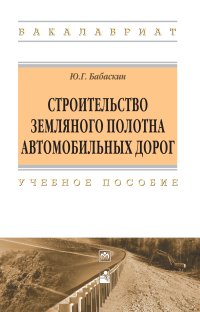 Бабаскин Ю. Г. Строительство земляного полотна автомобильных дорог : учебное пособие / Ю. Г. Бабаскин. — Москва : НИЦ ИНФРА-М, 2022. — 333 с.

Содержит основные разделы технологии строительства земляного полотна. Изложены общие сведения о земляном полотне, описаны работы, выполняемые в подготовительный период, при устройстве дренажных сооружений и водопропускных труб. Особое внимание уделено перераспределению земляных масс и выполнению основных работ по возведению насыпи и устройству выемки. Раскрыты вопросы строительства земляного полотна в сложных геологических условиях и в зимний период. Рассмотрены особенности контроля качества и организации земляных работ.
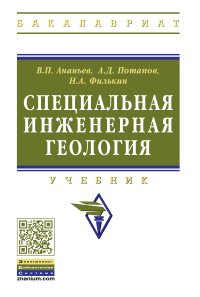 Ананьев В. П. Специальная инженерная геология : учебник / В.П. Ананьев, А.Д. Потапов, Н.А. Филькин. — Москва : ИНФРА-М, 2021. — 263 с.

В учебнике приведены наиболее важные характеристики грунтов, особенности влияния геологических процессов на принятие проектных решений по возведению линейных сооружений, технологиям их возведения в различных геологических условиях, предотвращению воздействия негативных процессов на эксплуатацию дорог и аэродромов. Рассмотрены принципы организации и проведения инженерно-геологических изысканий для дорожного строительства, описаны методы изыскания для различных стадий жизненного цикла проектов дорог и аэродромов. Учебник дает необходимую основу для последующего освоения специальных дорожных дисциплин и работы на производстве.
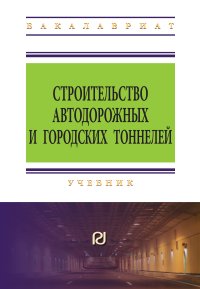 Маковский Л. В. Строительство автодорожных и городских тоннелей : учебник / Л.В. Маковский, Е.В. Щекудов и др.; под ред. Л.В. Маковского – Москва : ИЦ РИОР: НИЦ ИНФРА-М, 2022. — 397 с. 

Приведены сведения по организации и технологии строительства автодорожных и городских тоннелей. Рассмотрены закрытые, открытые, опускные и специальные способы производства тоннелестроительных работ в разнообразных инженерно-геологических и градостроительных условиях. Отражены вопросы ограничения деформаций грунтового массива и дан анализ аварийных ситуаций при строительстве тоннелей. Приведены примеры из практики мирового тоннелестроения.
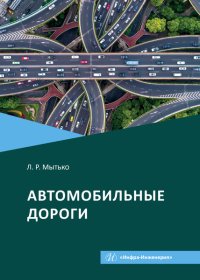 Мытько Л. Р. Автомобильные дороги : учебное пособие / Л. Р. Мытько. - Москва ; Вологда : Инфра-Инженерия, 2021. - 344 с. 

Приведены сведения об основных элементах автомобильных дорог, о методах проектирования плана трассы, построения продольного, поперечною профилей, расчета дорожных одежд и водопропускных труб. Представлены технологические схемы работы бульдозерного, скреперного, экскаваторного звеньев, технологии устройства слоев дорожной одежды. Рассмотрены вопросы содержания автомобильных дорог в зимний период. Для студентов строительных и транспортных направлений подготовки.